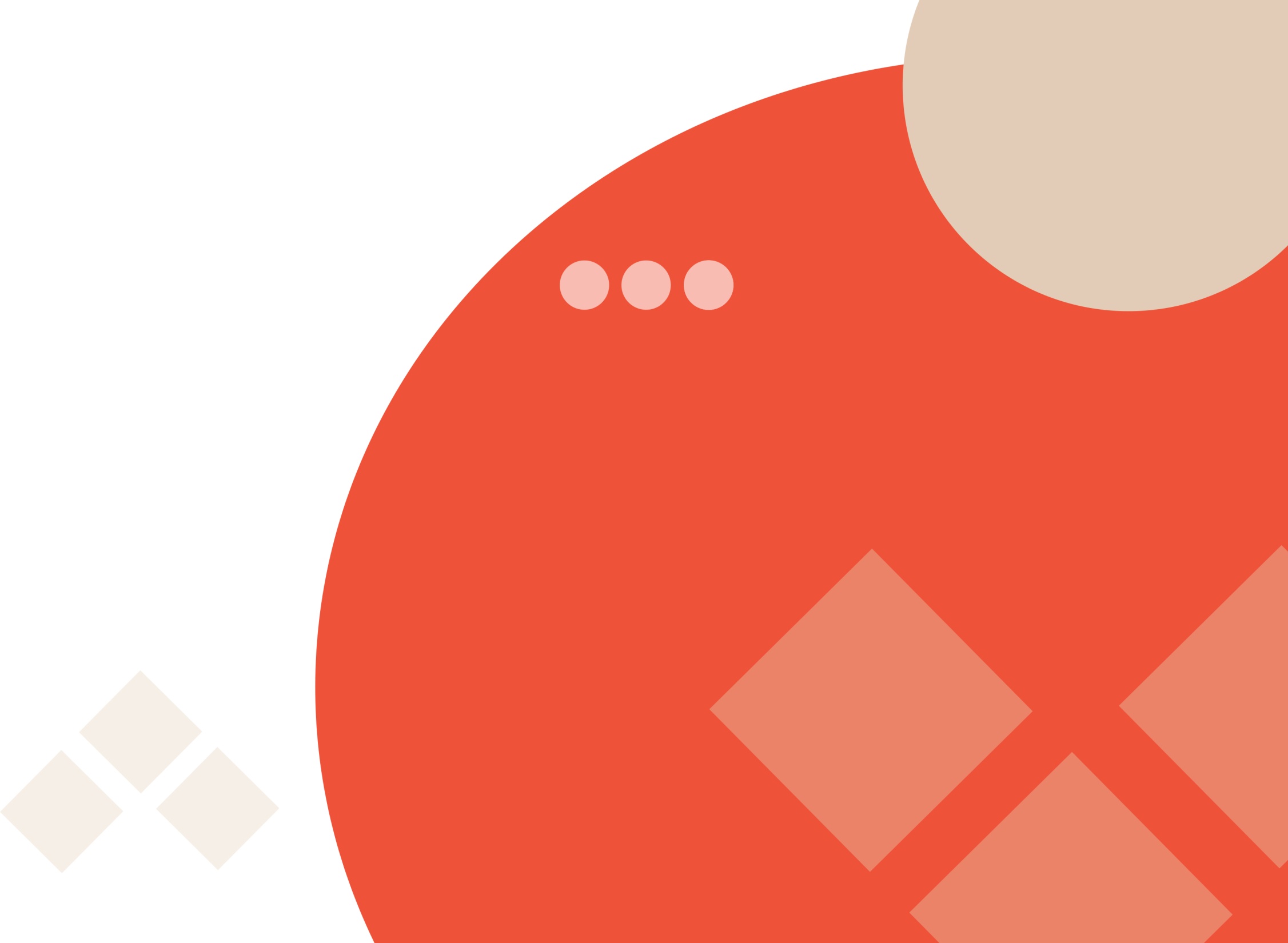 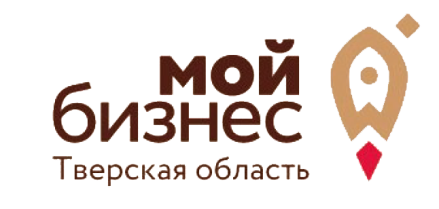 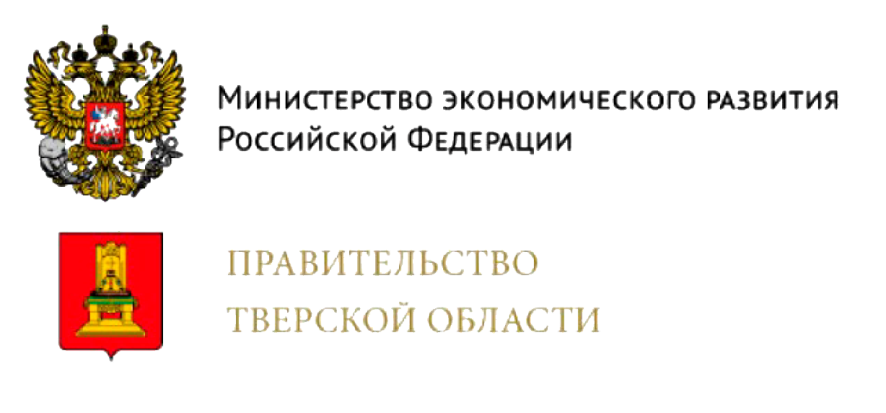 Меры государственной поддержки предпринимательства
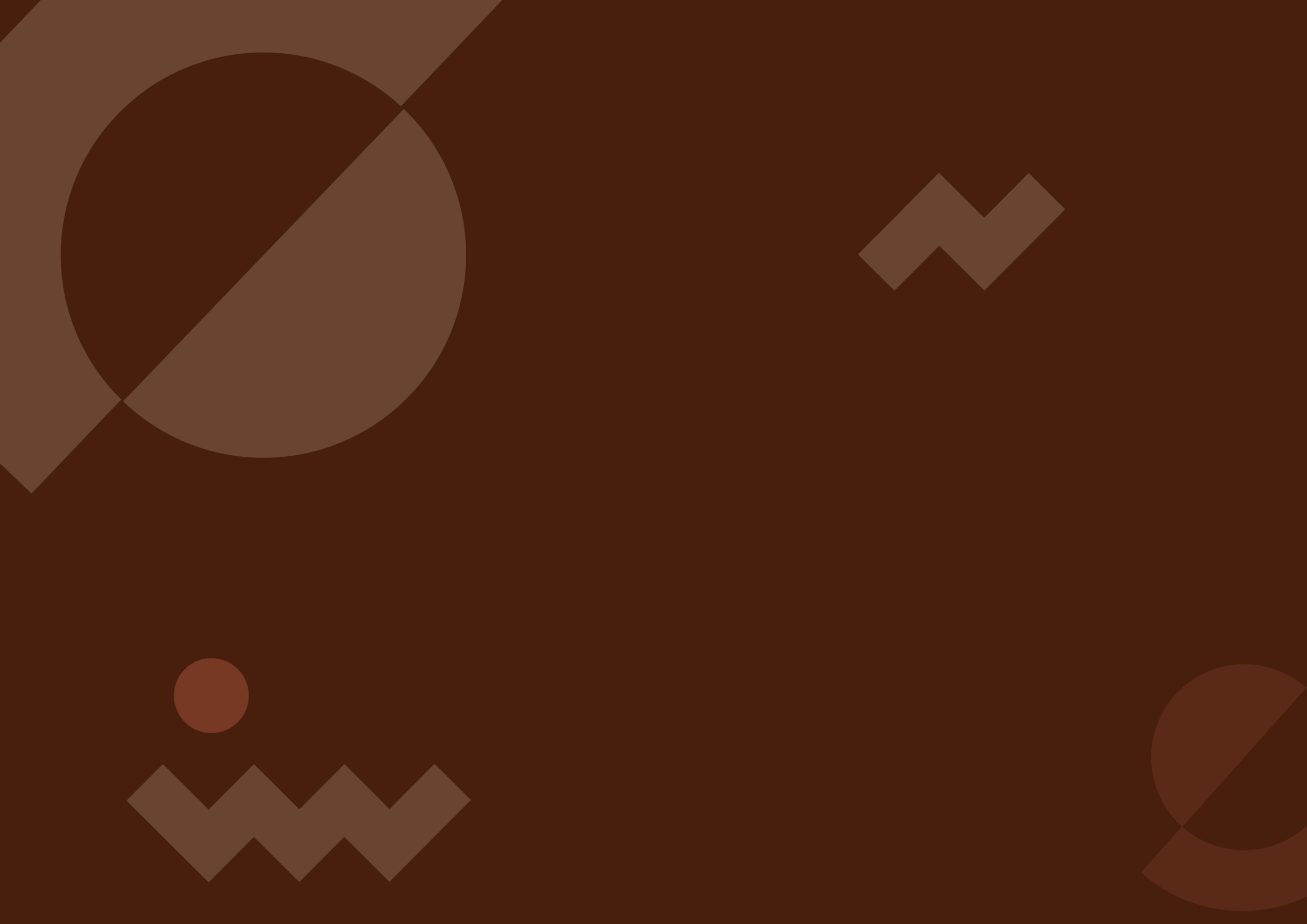 Нефинансовая поддержка предпринимателей
1.
Образовательные мероприятия 

Меры поддержки, направленные на расширение рынков сбыта

Софинансирование оформления необходимой документации
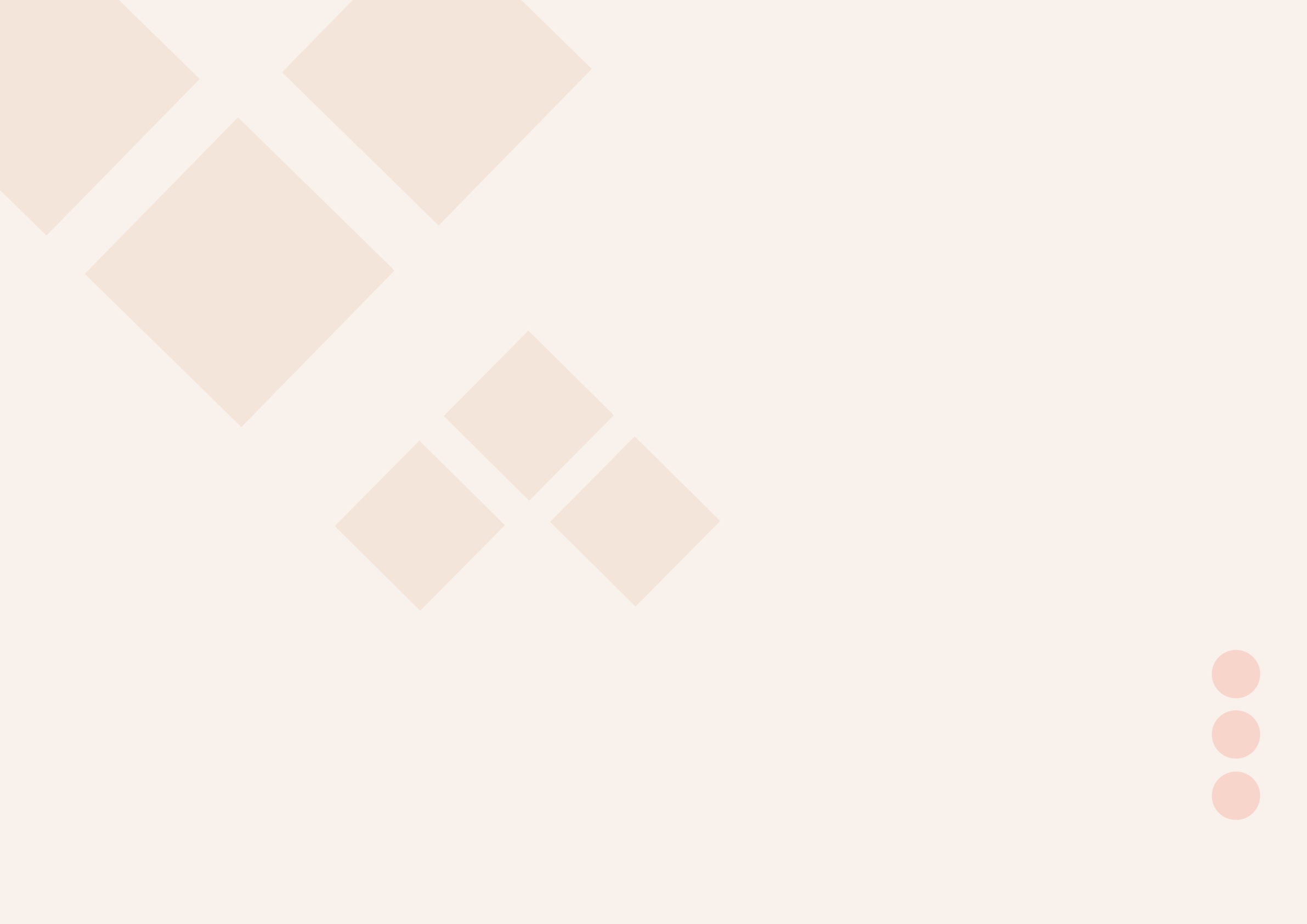 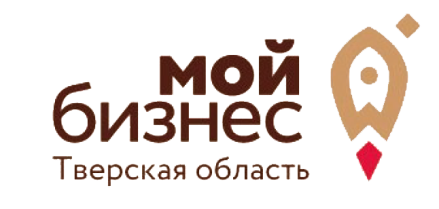 ОБРАЗОВАТЕЛЬНЫЕ МЕРОПРИЯТИЯ
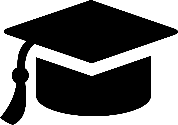 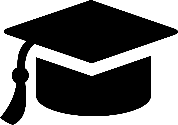 Программы обучения для потенциальных и действующих предпринимателей по продажам, маркетингу, кадрам, производственным процессам, бухгалтерскому учету, юридическим вопросам и др.
Программа обучения для действующих предпринимателей по программе 
от Школы экспорта РЭЦ

обучение для начинающих компаний-экспортеров.
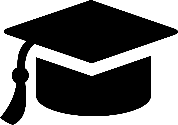 Программы обучения для потенциальных и действующих предпринимателей по программам АО «Корпорация МСП»
8 (4822) 36-11-698 800 200-11-69
мойбизнес69.РФ
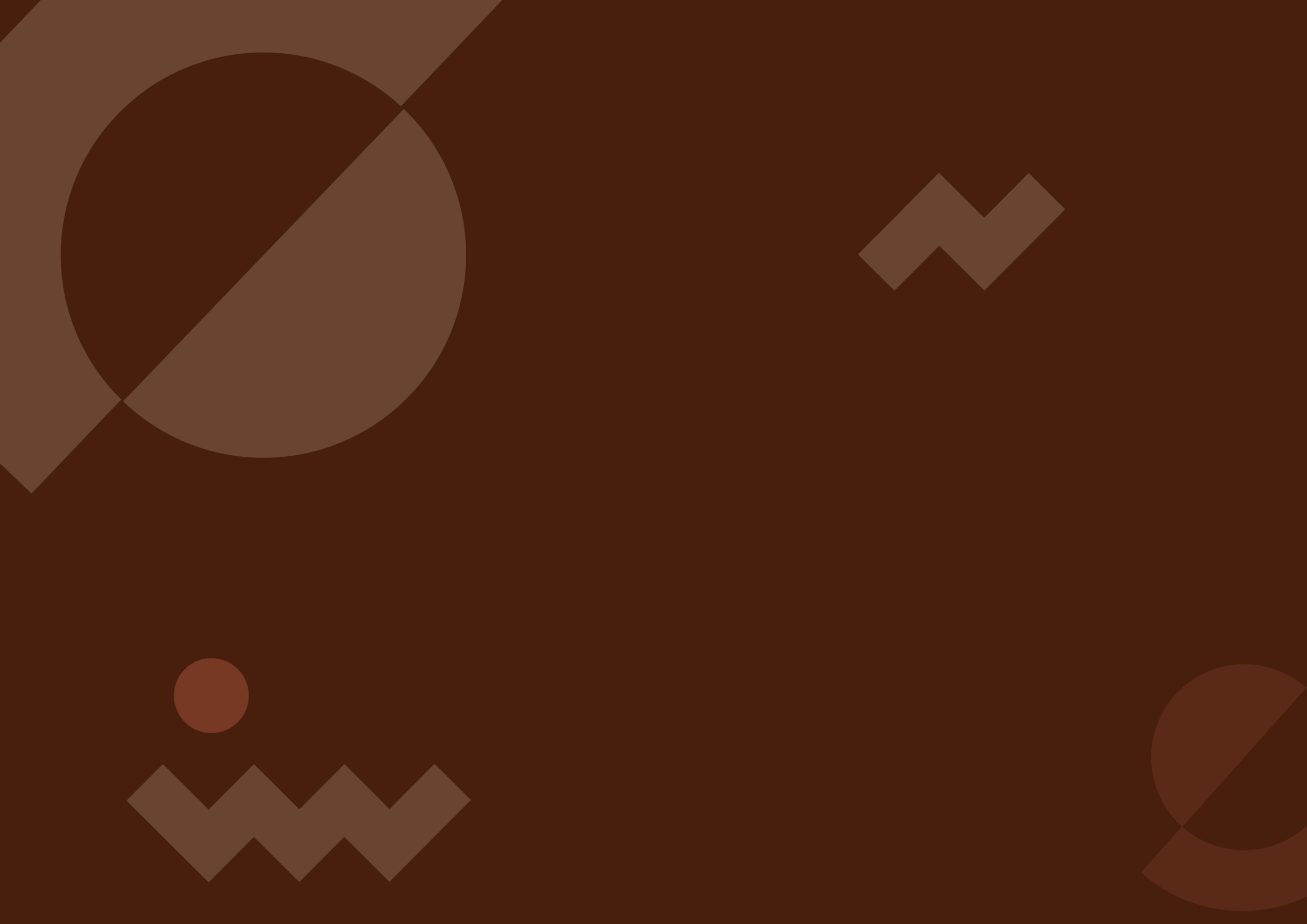 Финансовая поддержка предпринимателей
2.
Софинансирование
Микрозаймы
Поручительства
Кредиты
Субсидии
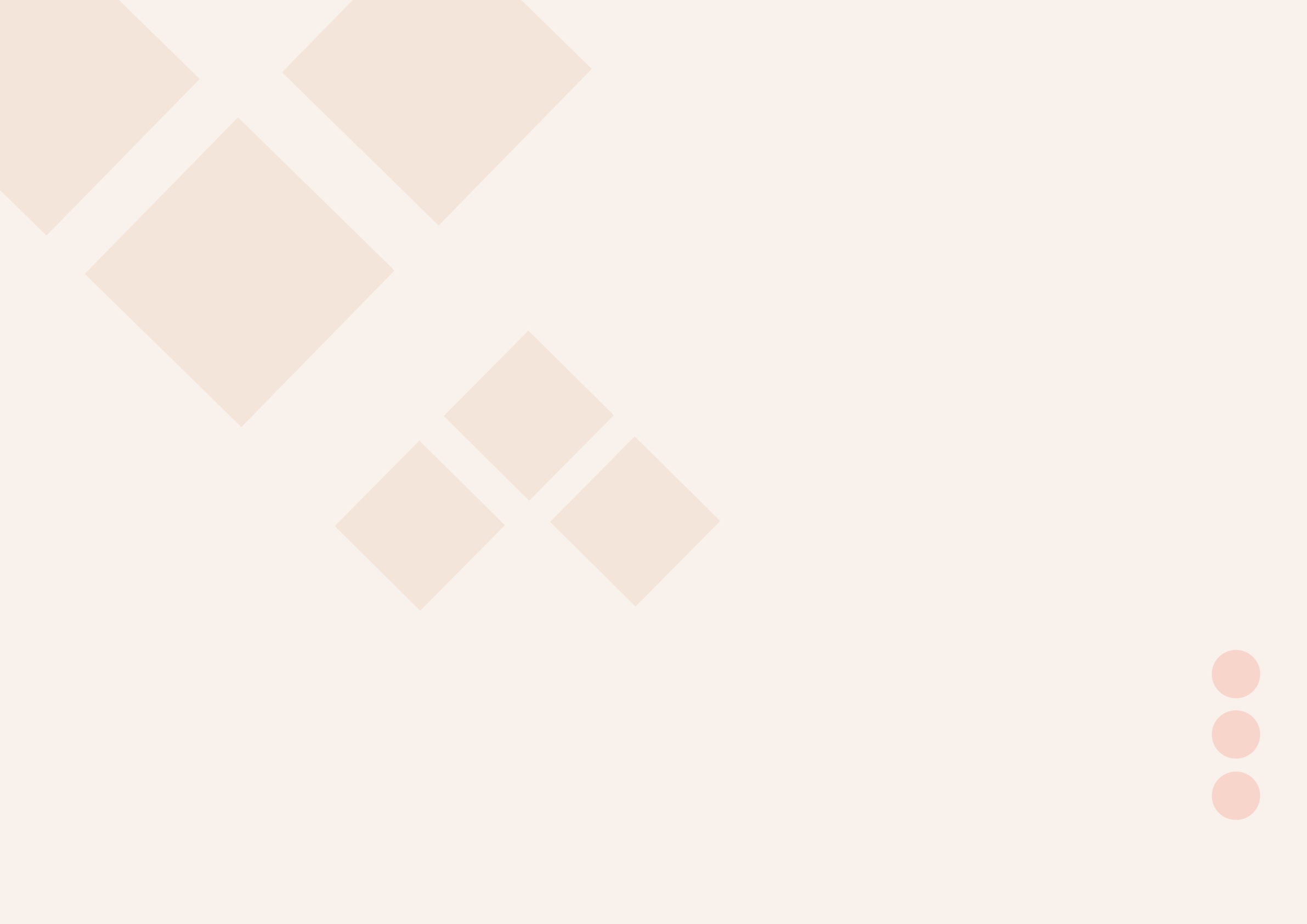 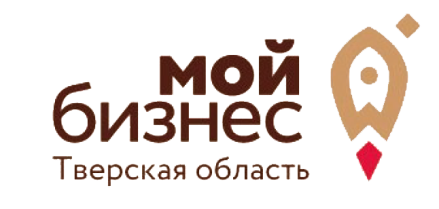 МЕРЫ ПОДДЕРЖКИ, НАПРАВЛЕННЫЕ НА 
РАСШИРЕНИЕ РЫНКОВ СБЫТА
Организация и софинансирование рекламных кампаний
Создание сайта; оформление рекламно-информационных материалов; продвижение продукции в СМИ, печатных изданиях, телевидении; настройка рекламной кампании в Сети и социальных сетях;
Софинансирование в размере 50% от стоимости услуги, до 50 000 рублей на одного предпринимателя в течение года
Выход на маркетплейсы «под ключ»
Софинансирование в размере до 90% (но не более 100 000 рублей) для компаний, производящих свою продукцию на территории Тверской области.

Участие в выставочных мероприятиях 
Услуга предоставляется предпринимателям, производящим продукцию на территории Тверской области. Включает в себя: аренда площади, застройка и оформление стенда, организационные взносы. Заявитель оплачивает проезд и проживание своих представителей, логистику в стране / регионе пребывания.
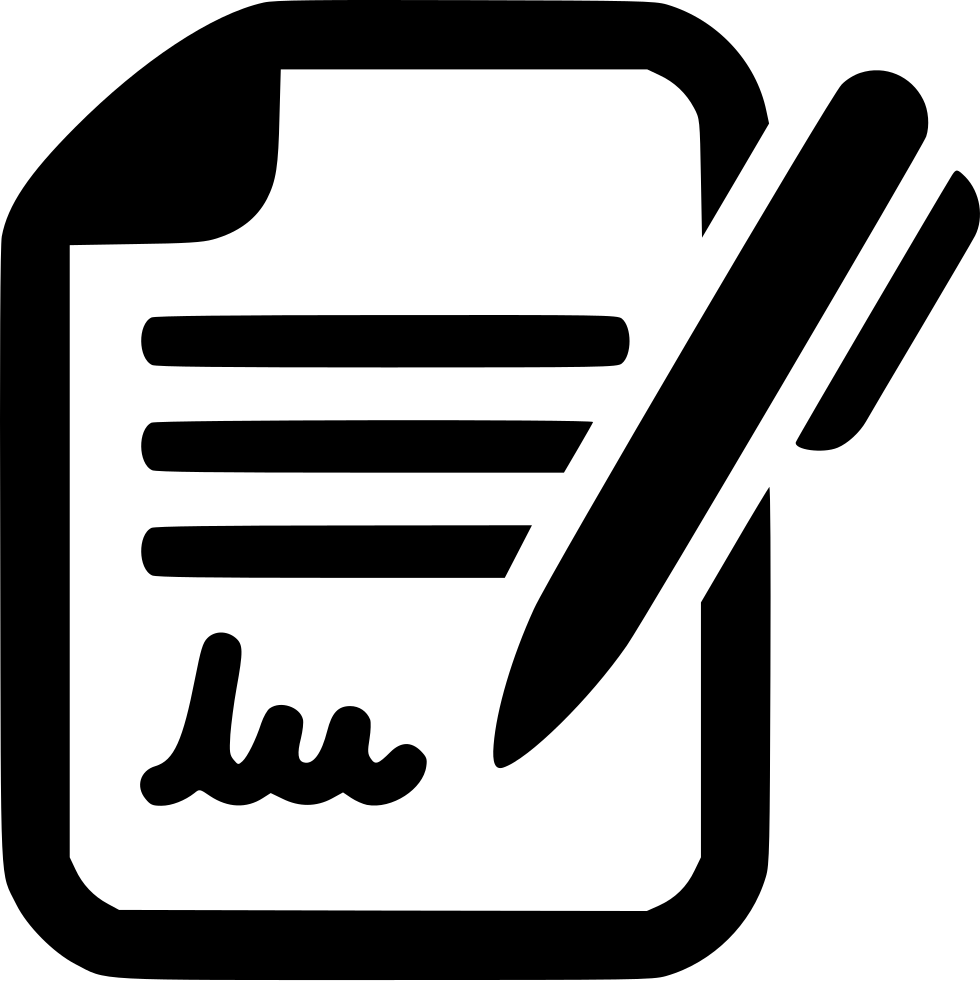 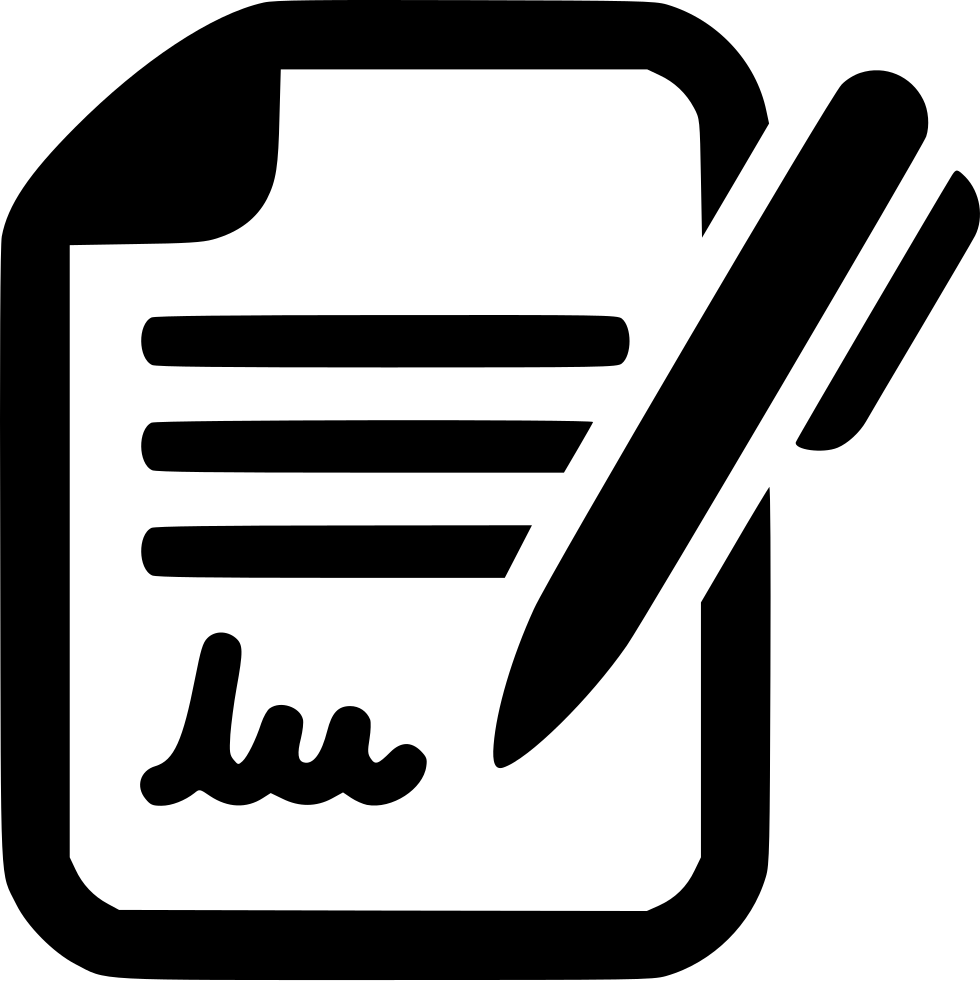 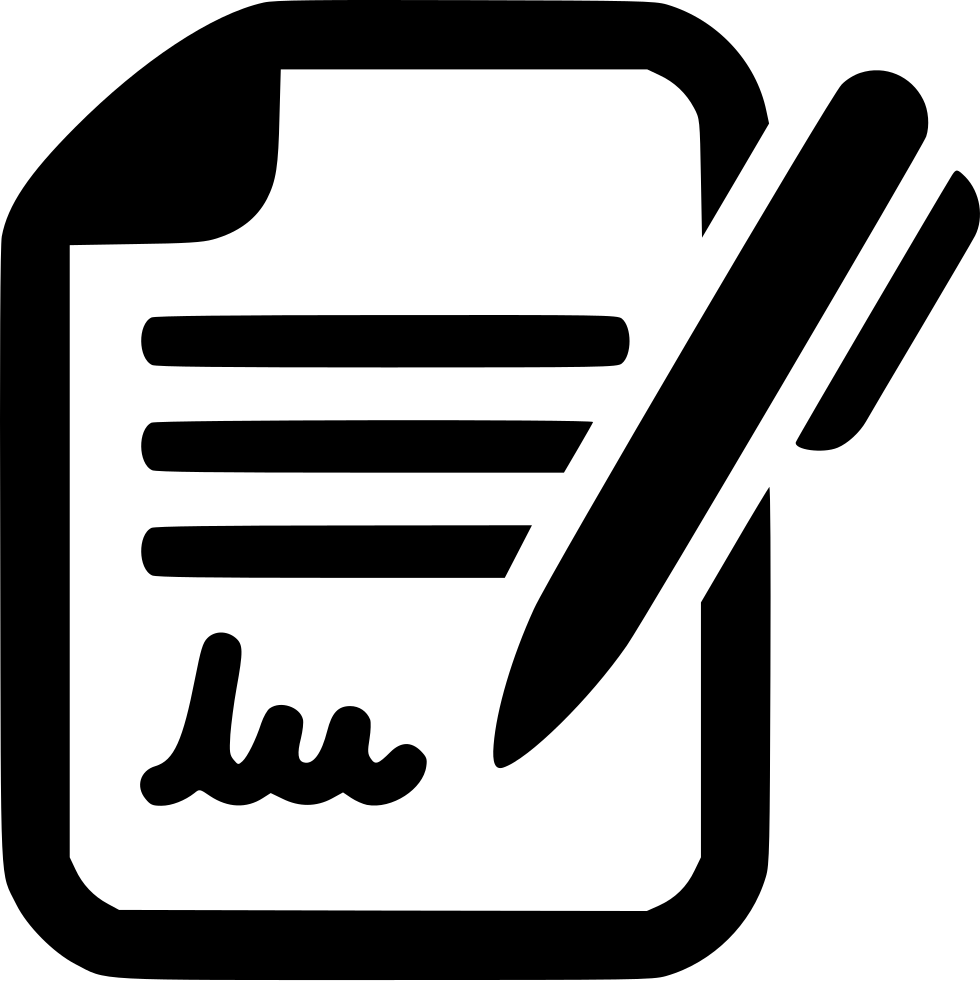 8 (4822) 36-11-698 800 200-11-69
мойбизнес69.РФ
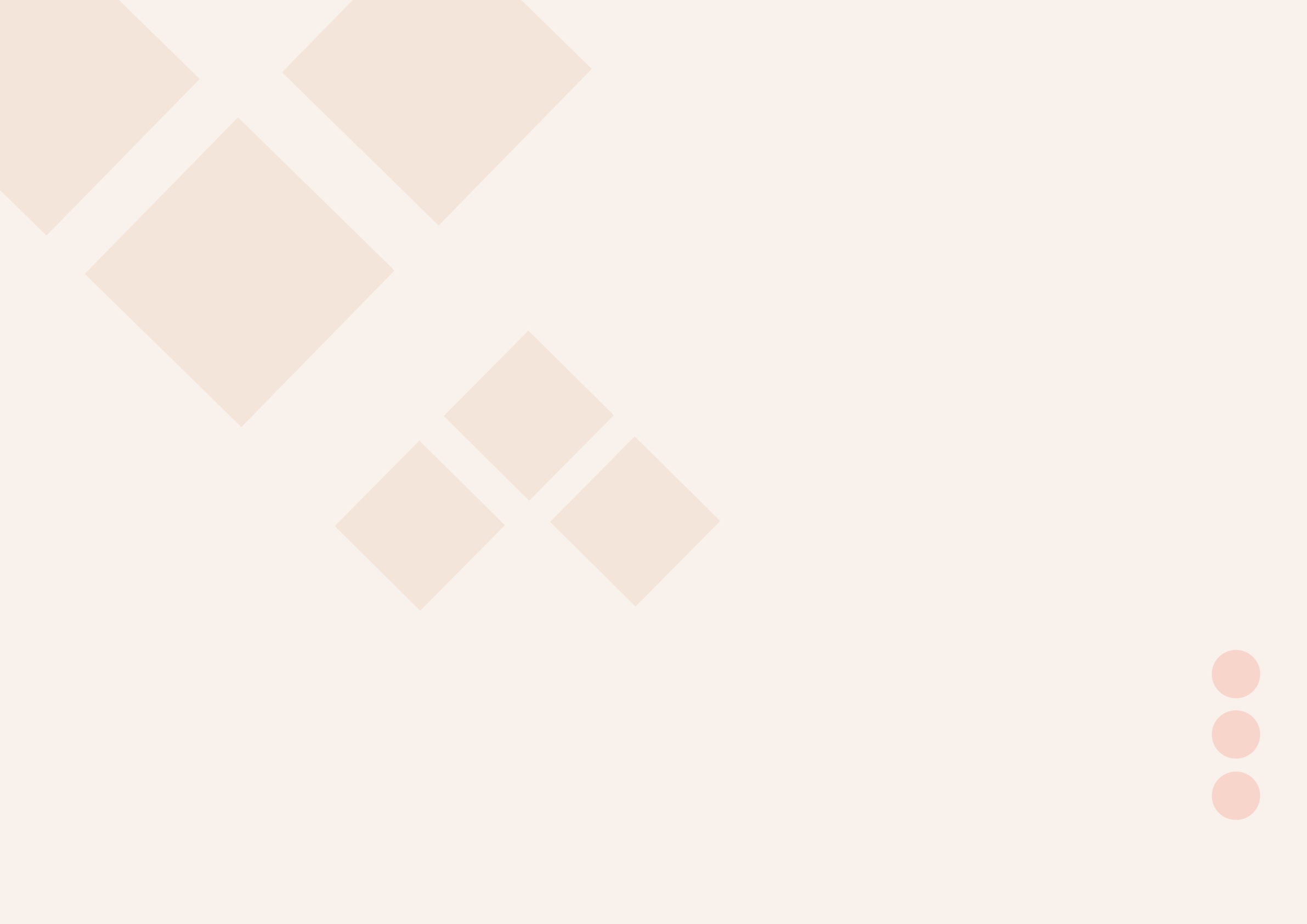 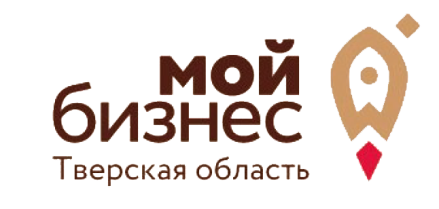 СОФИНАНСИРОВАНИЕ 
ОФОРМЛЕНИЯ НЕОБХОДИМОЙ ДОКУМЕНТАЦИИ
Сертификация продукции в РФ и за рубежом
Софинансирование в размере до 80% (но не более 700 000 рублей) на одного предпринимателя в течение года;


Патентование изобретений, полезных моделей, промышленных образцов
Софинансирование стоимости услуг по патентованию в Российской Федерации в размере 50%, но не более 50 000 рублей в течение года.
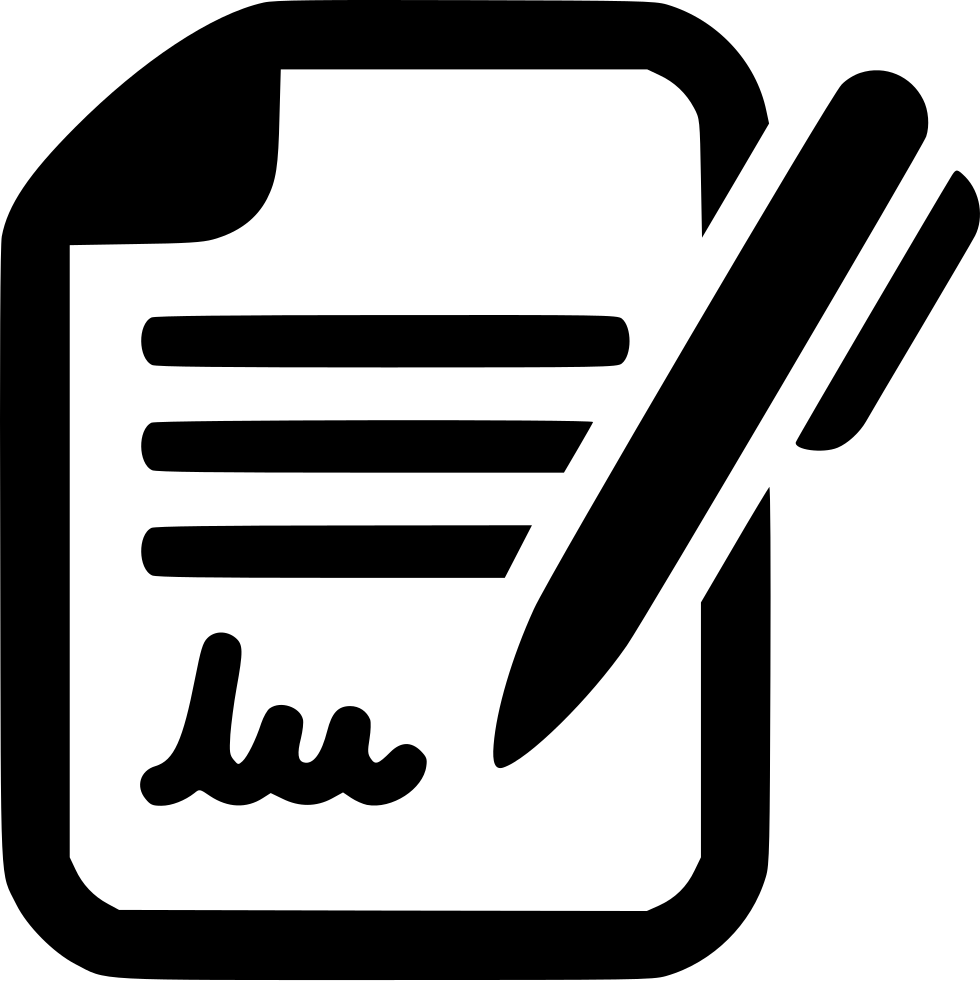 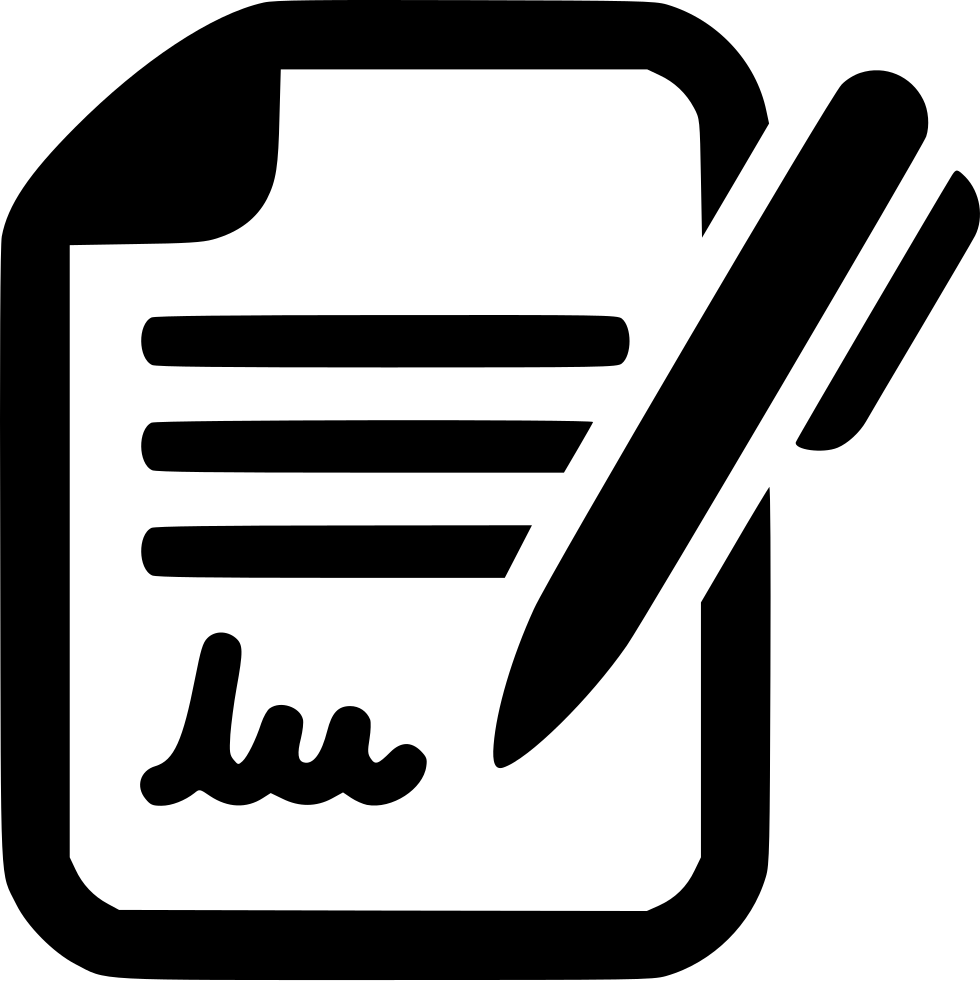 8 (4822) 36-11-698 800 200-11-69
мойбизнес69.РФ
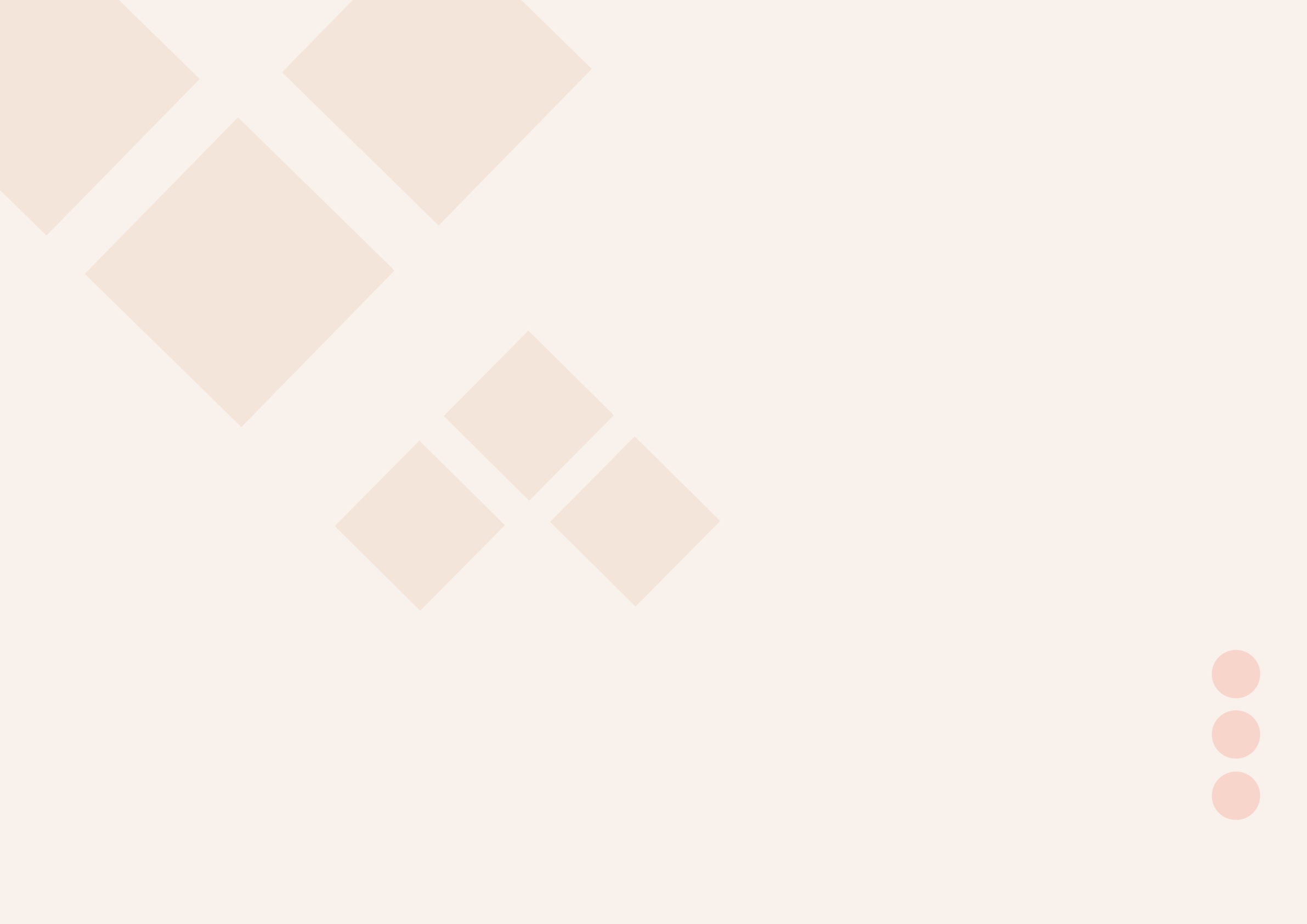 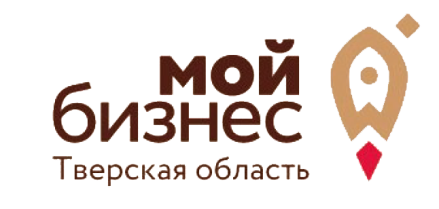 СОФИНАНСИРОВАНИЕ 
ОФОРМЛЕНИЯ НЕОБХОДИМОЙ ДОКУМЕНТАЦИИ
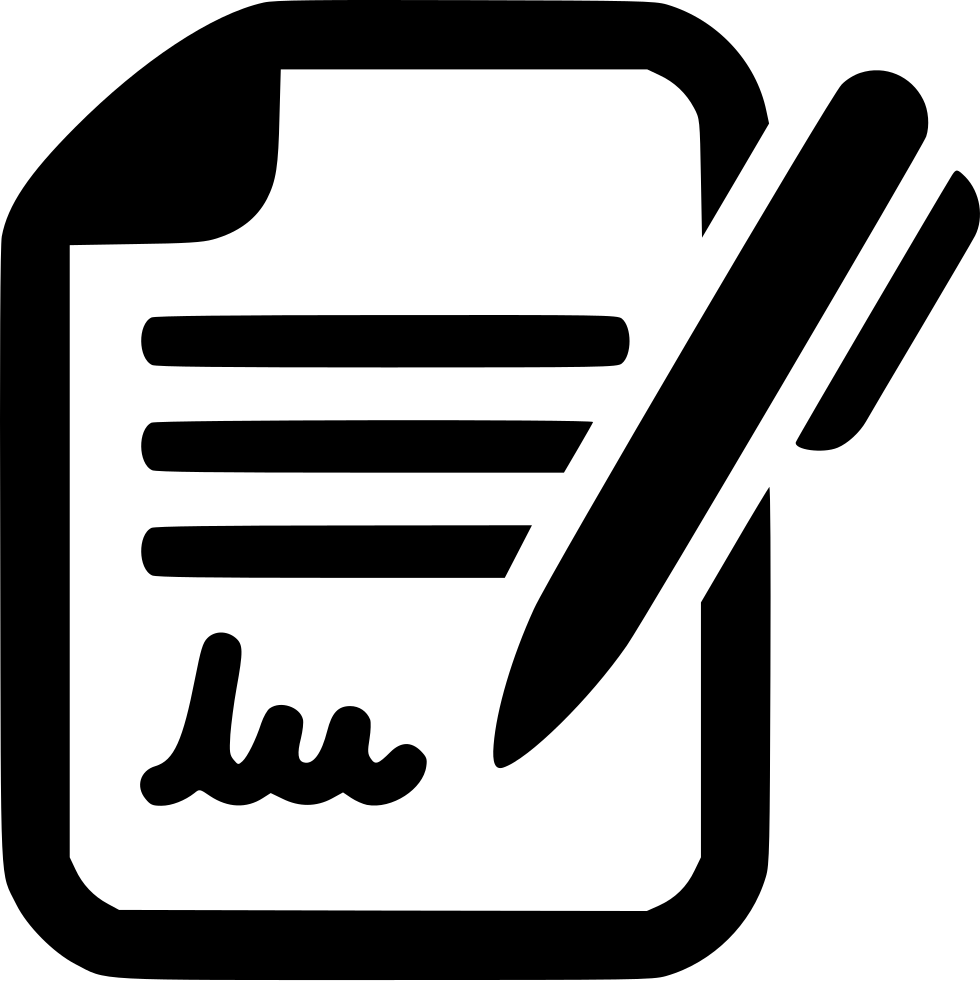 Регистрация товарного знака
Софинансирование 100% от стоимости услуг до 30 000 рублей в течение года на одного предпринимателя
Консультация по вопросам предпринимательства и права
Безвозмездно на основании заявки
Консультации в сферах: 
- Право                                                       - Финансы,
- Бухгалтерия                                            - Бизнес-планирование
- Налоги                                                     - Информационные технологии
- Маркетинг                                               - Валютный контроль
- Международное право                         - Таможенные процедуры
- Логистика
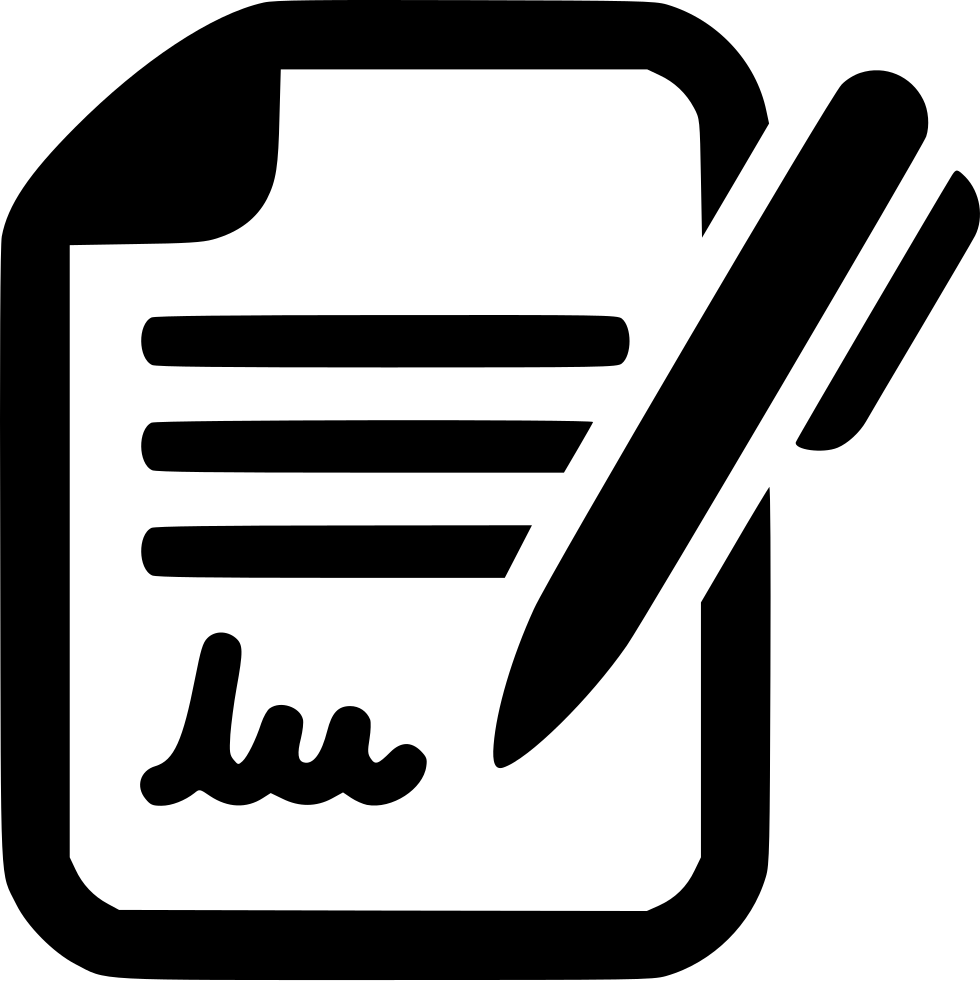 8 (4822) 36-11-698 800 200-11-69
мойбизнес69.РФ
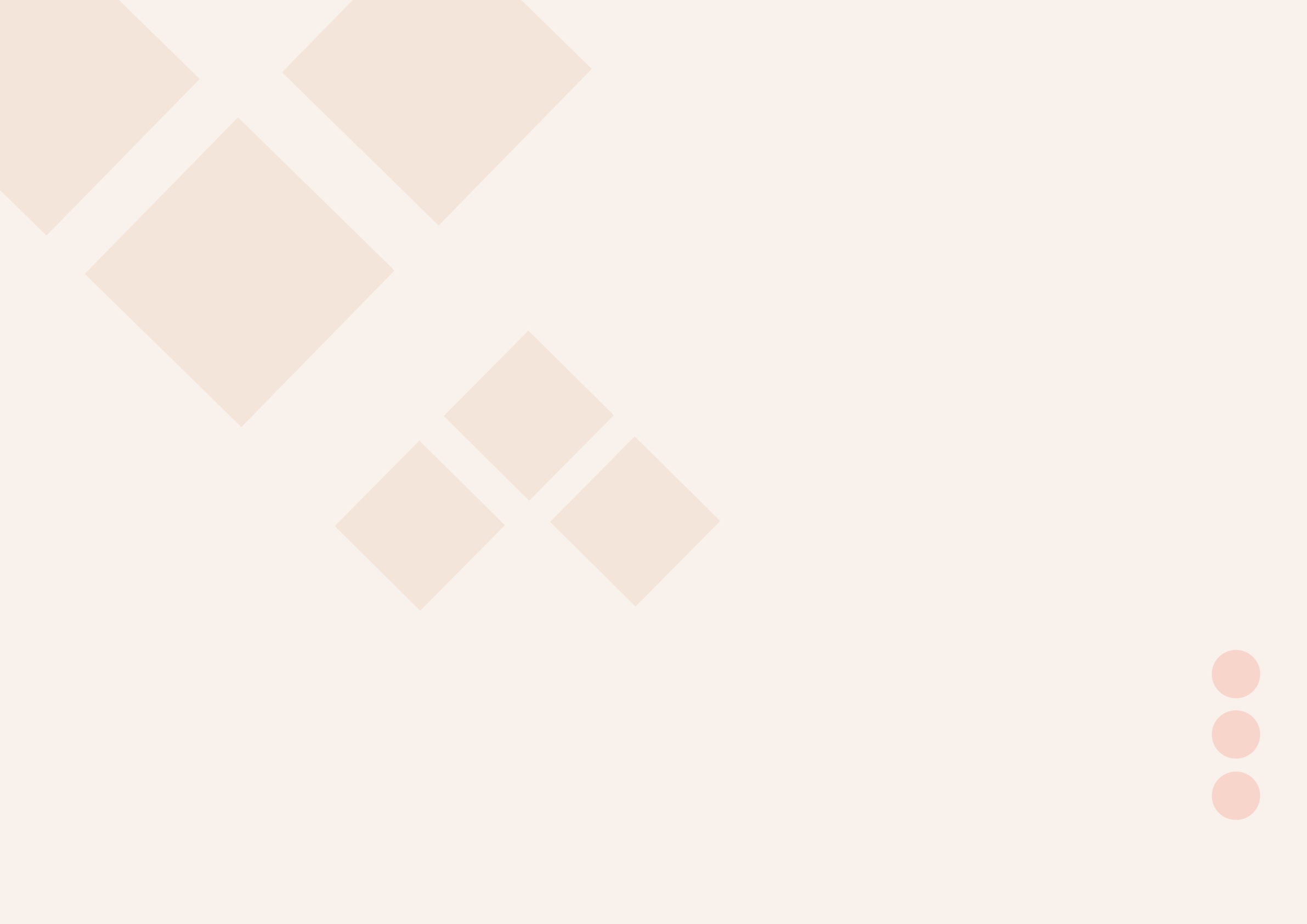 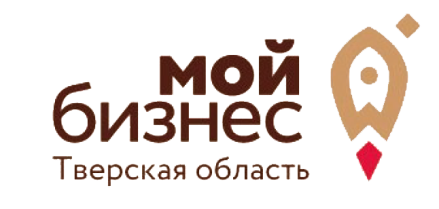 МИКРОЗАЙМЫ ФОНДА СОДЕЙСТВИЯ ПРЕДПРИНИМАТЕЛЬСТВУ (ФСП) ТВЕРСКОЙ ОБЛАСТИ
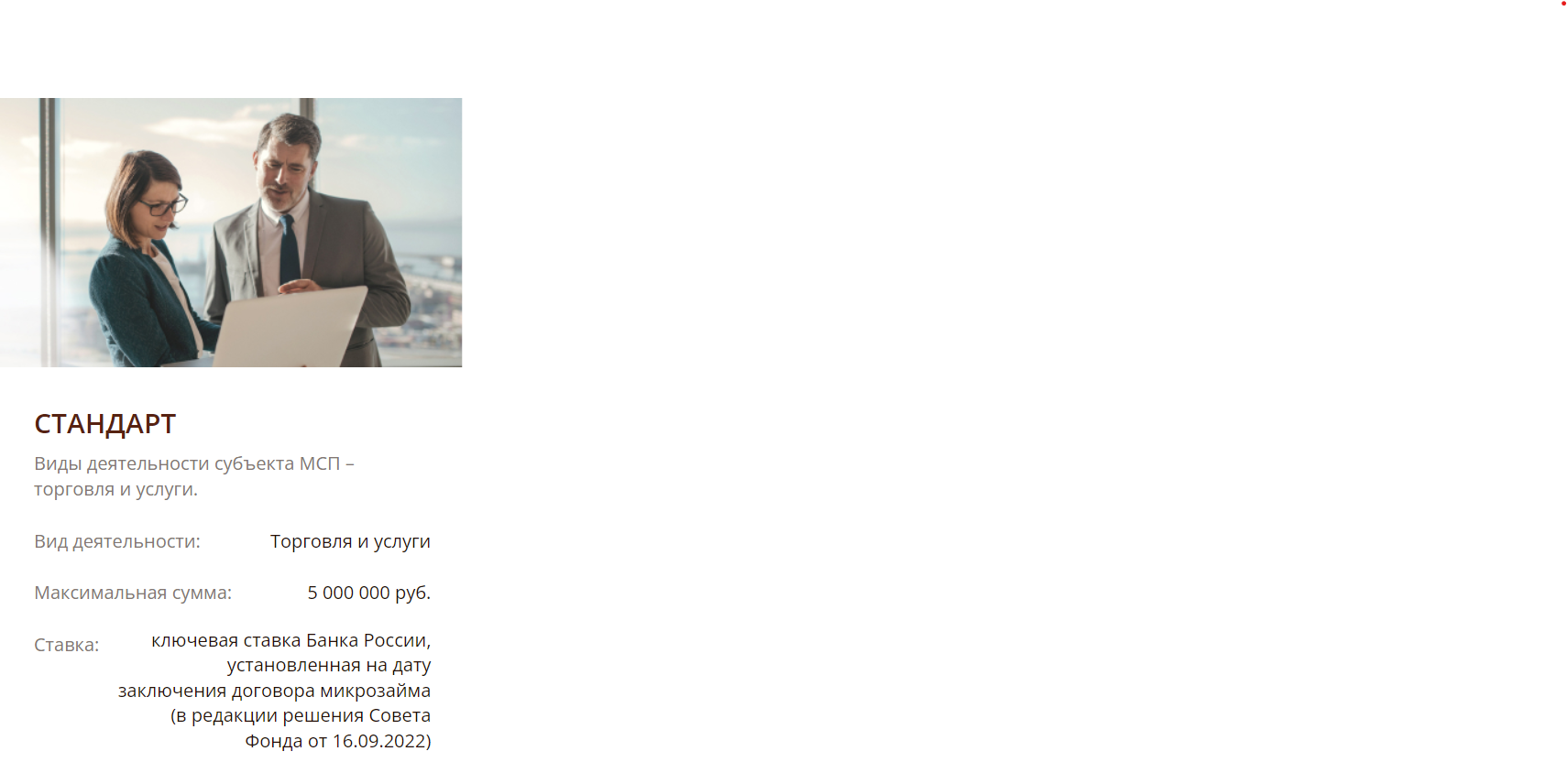 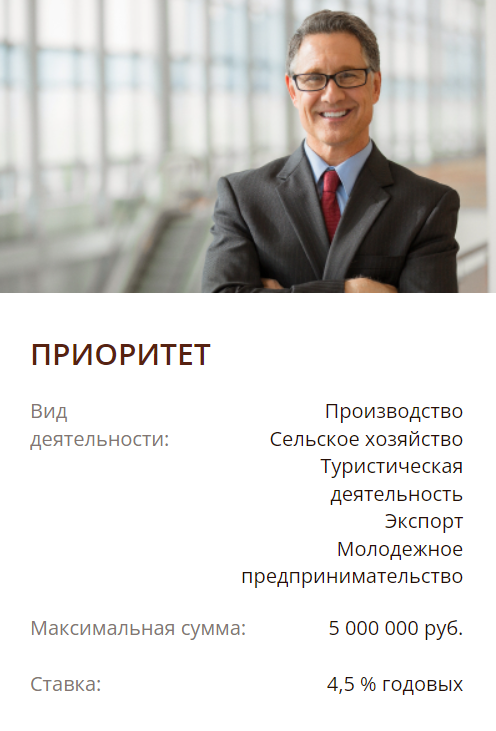 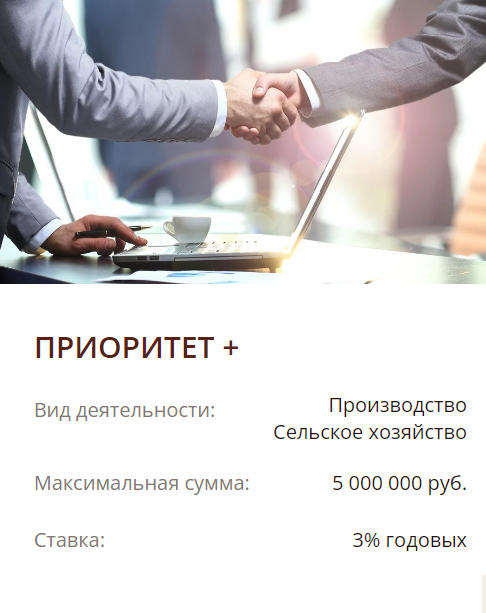 8 (4822) 36-11-698 800 200-11-69
мойбизнес69.РФ
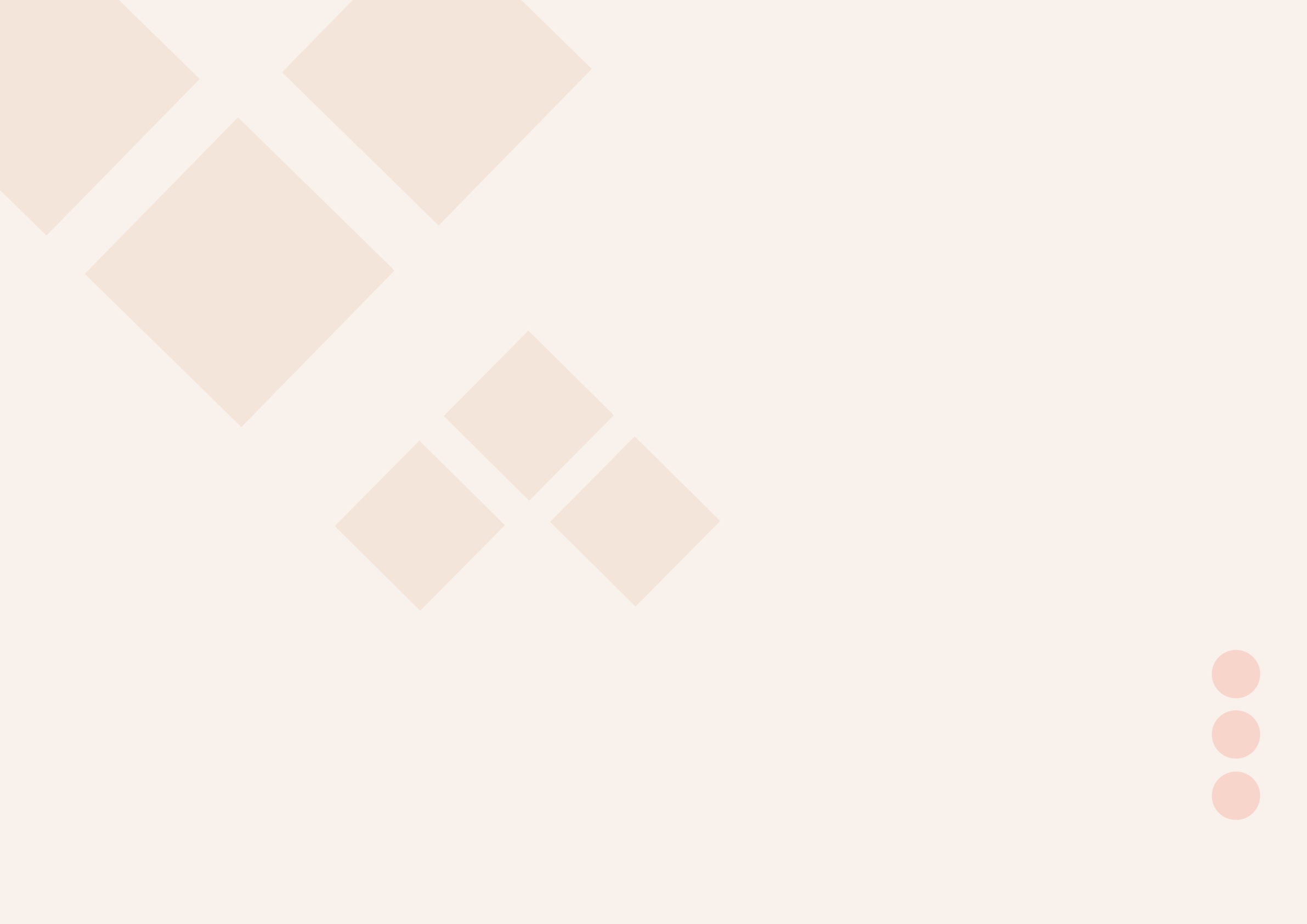 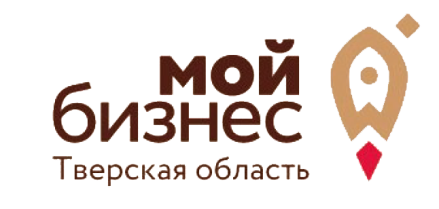 МИКРОЗАЙМЫ ФОНДА СОДЕЙСТВИЯ ПРЕДПРИНИМАТЕЛЬСТВУ (ФСП) ТВЕРСКОЙ ОБЛАСТИ
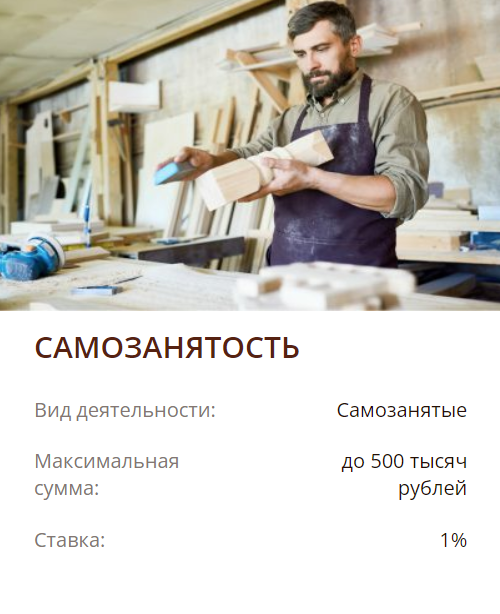 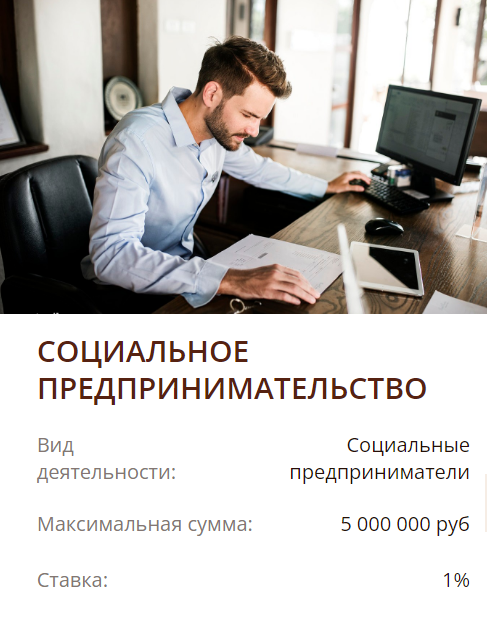 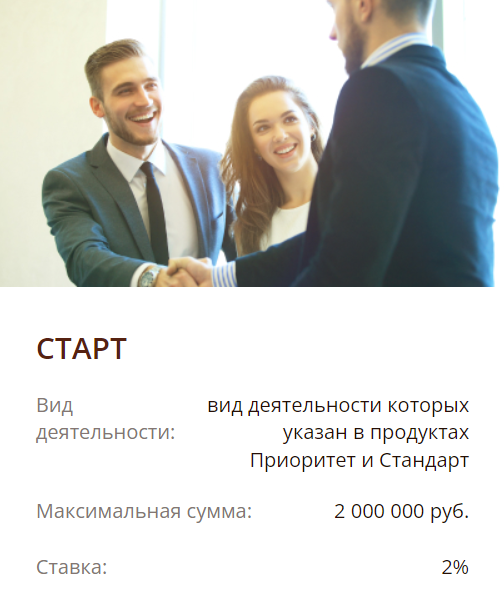 8 (4822) 36-11-698 800 200-11-69
мойбизнес69.РФ
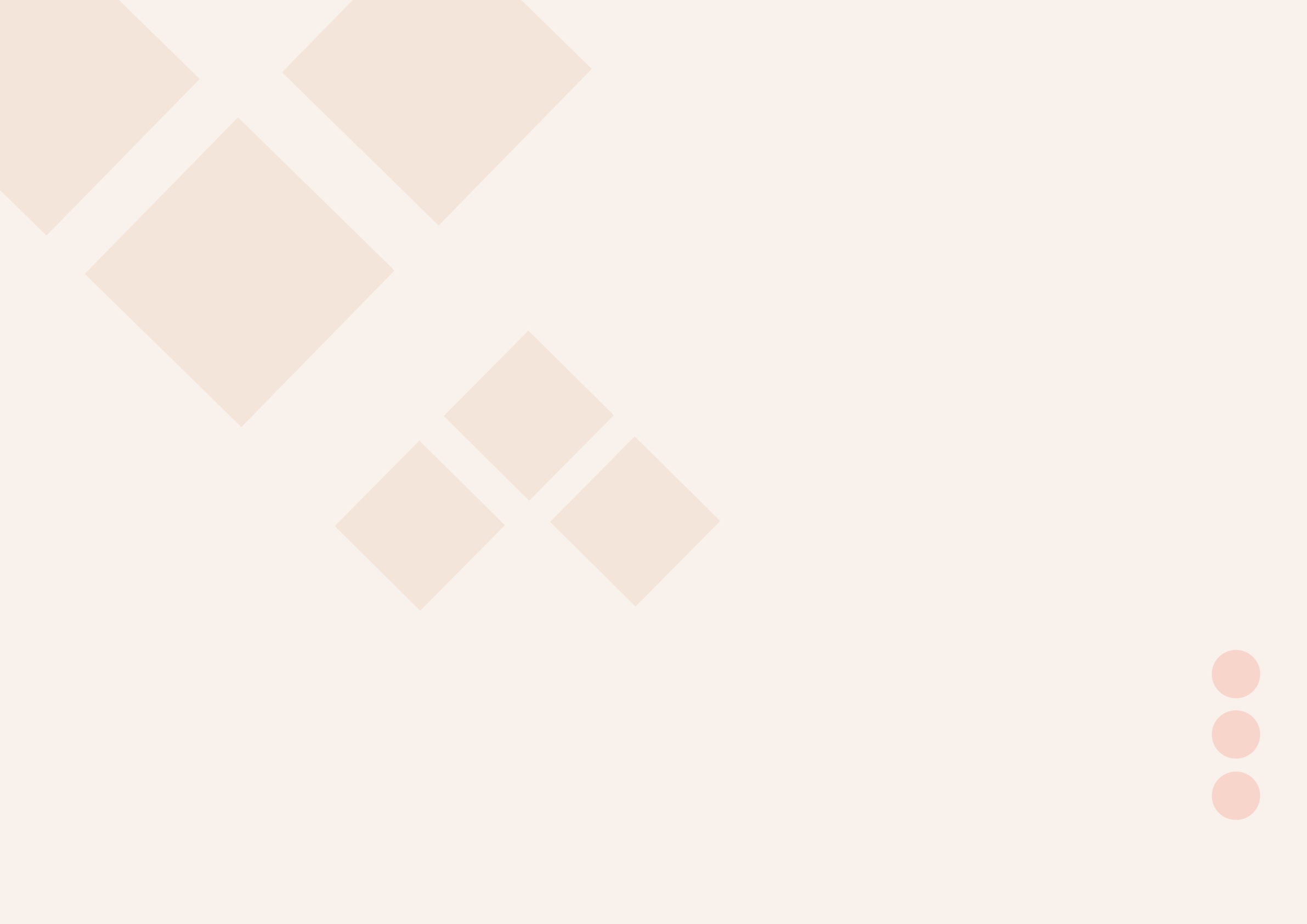 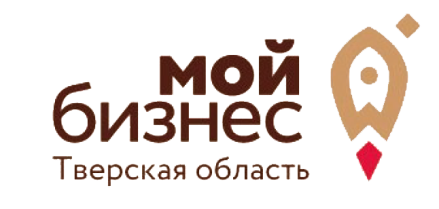 МИКРОЗАЙМЫ ФОНДА СОДЕЙСТВИЯ ПРЕДПРИНИМАТЕЛЬСТВУ (ФСП) ТВЕРСКОЙ ОБЛАСТИ
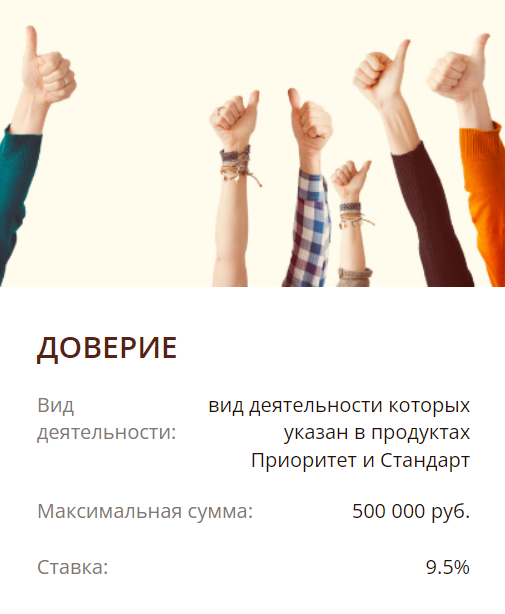 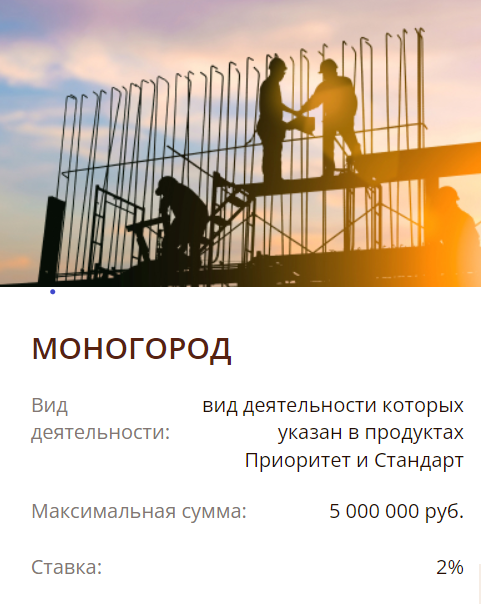 8 (4822) 36-11-698 800 200-11-69
мойбизнес69.РФ
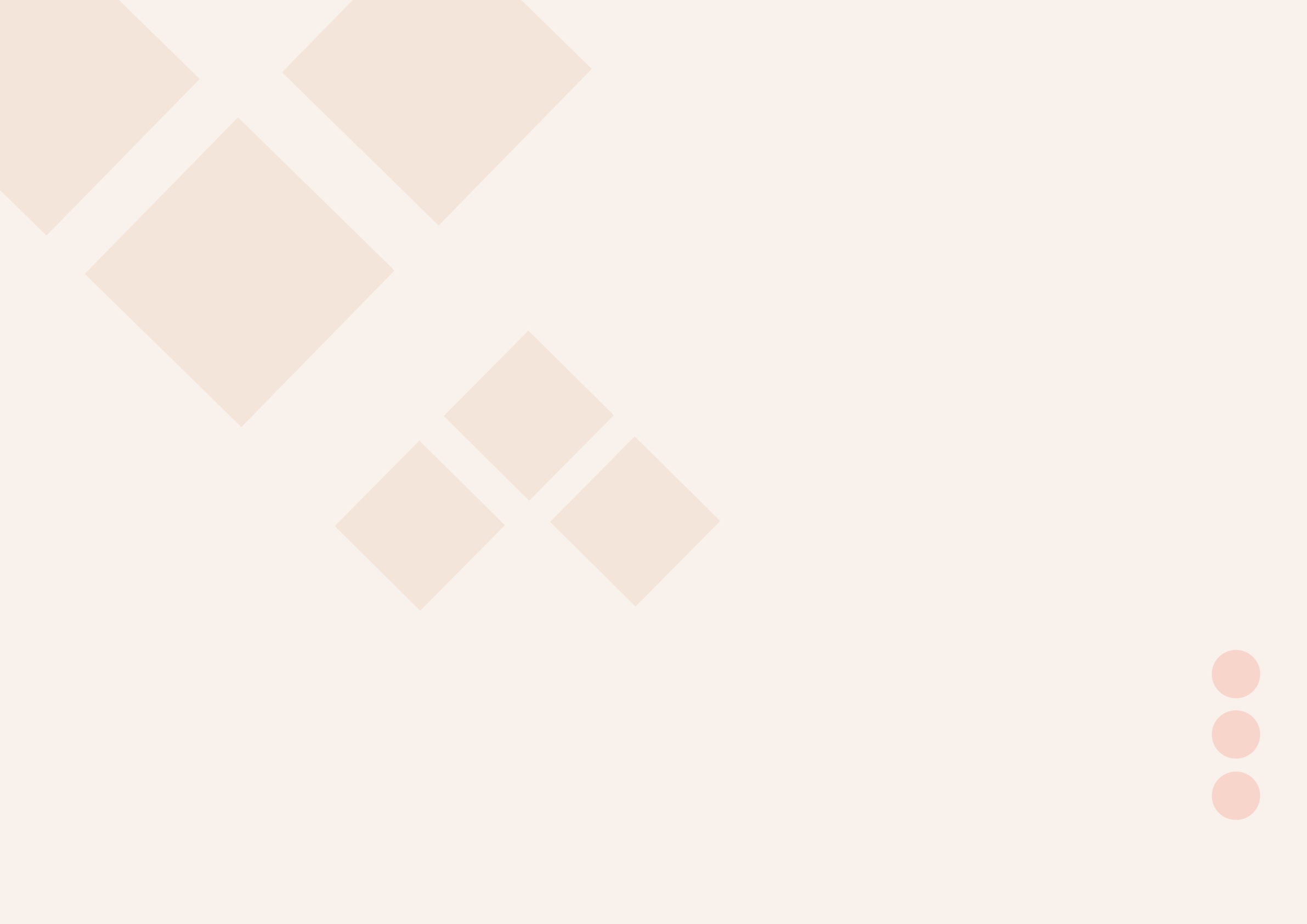 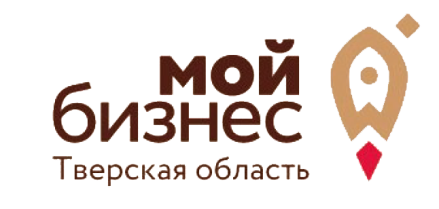 МИКРОЗАЙМЫ ФОНДА СОДЕЙСТВИЯ ПРЕДПРИНИМАТЕЛЬСТВУ (ФСП) ТВЕРСКОЙ ОБЛАСТИ
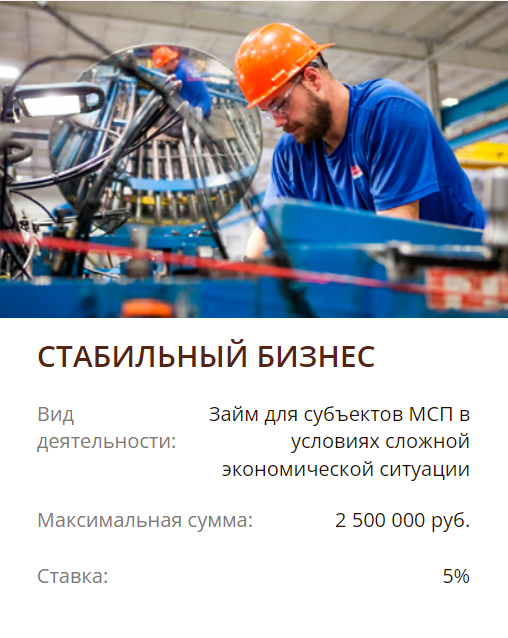 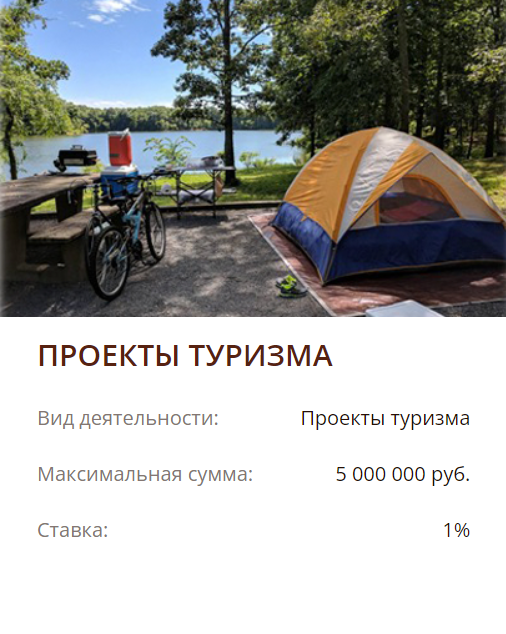 8 (4822) 36-11-698 800 200-11-69
мойбизнес69.РФ
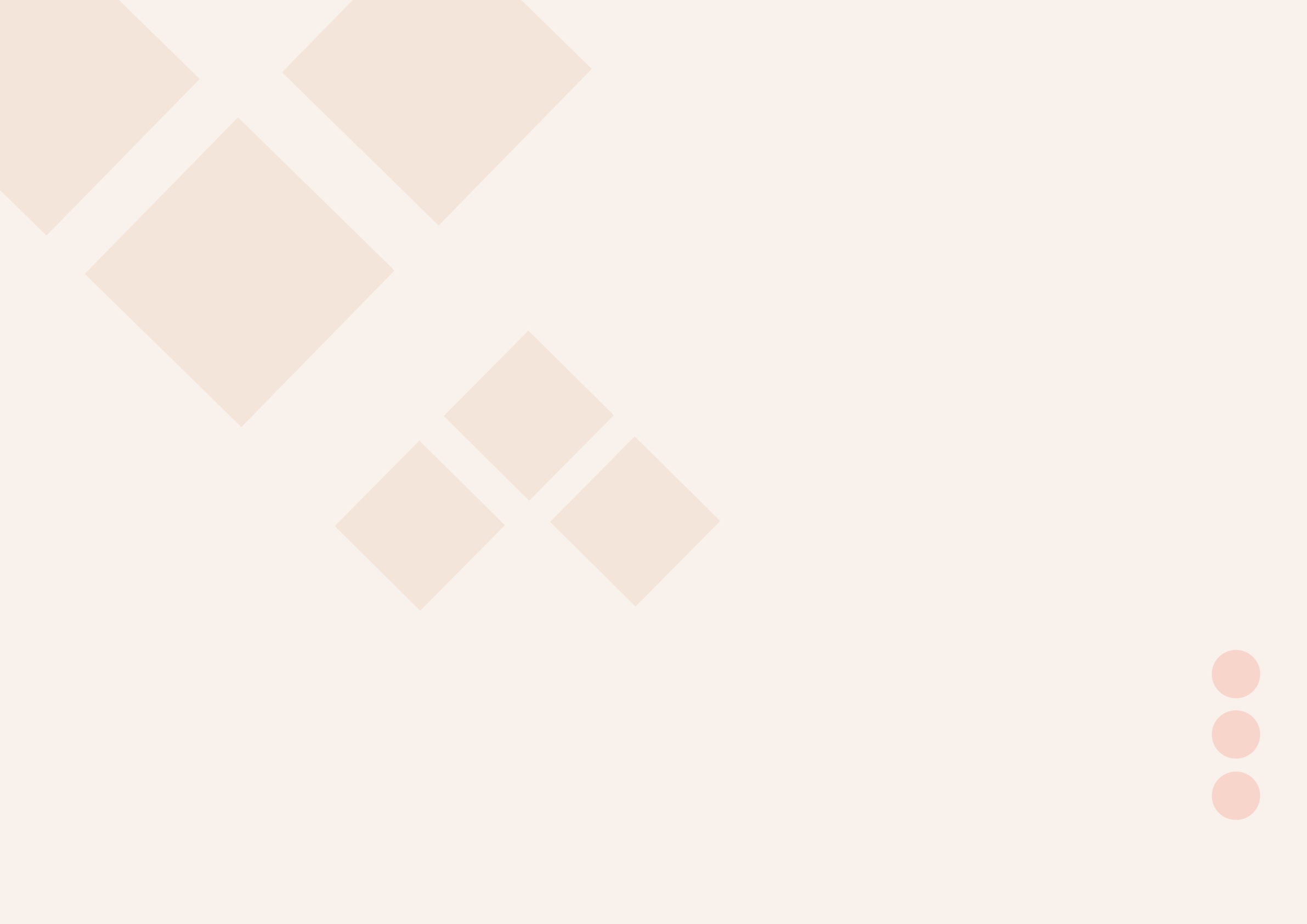 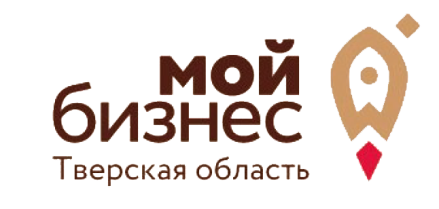 ПОРУЧИТЕЛЬСТВО ПО КРЕДИТАМ (БАНКОВСКИМ ГАРАНТИЯМ) СУБЪЕКТОВ МСП
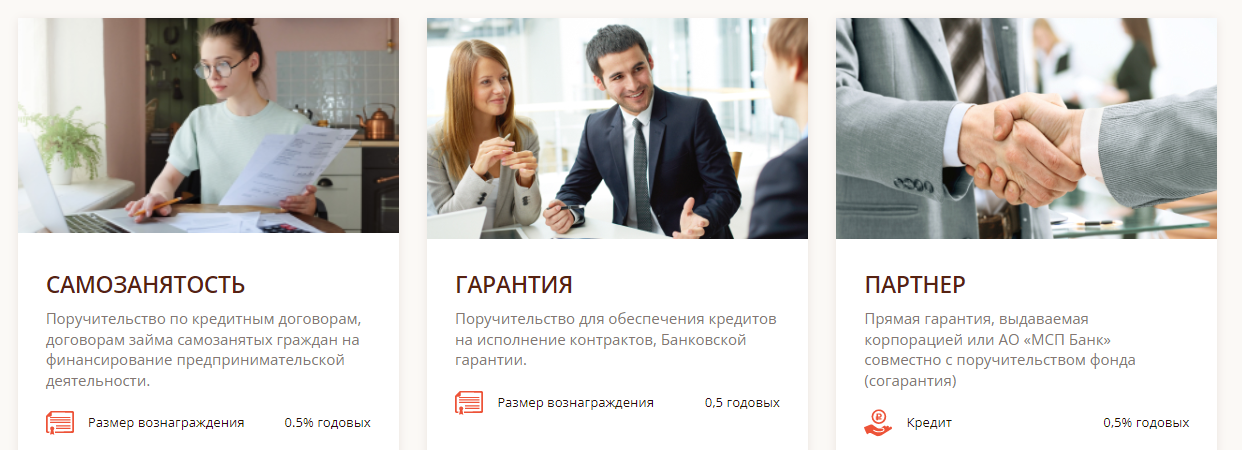 8 (4822) 36-11-698 800 200-11-69
мойбизнес69.РФ
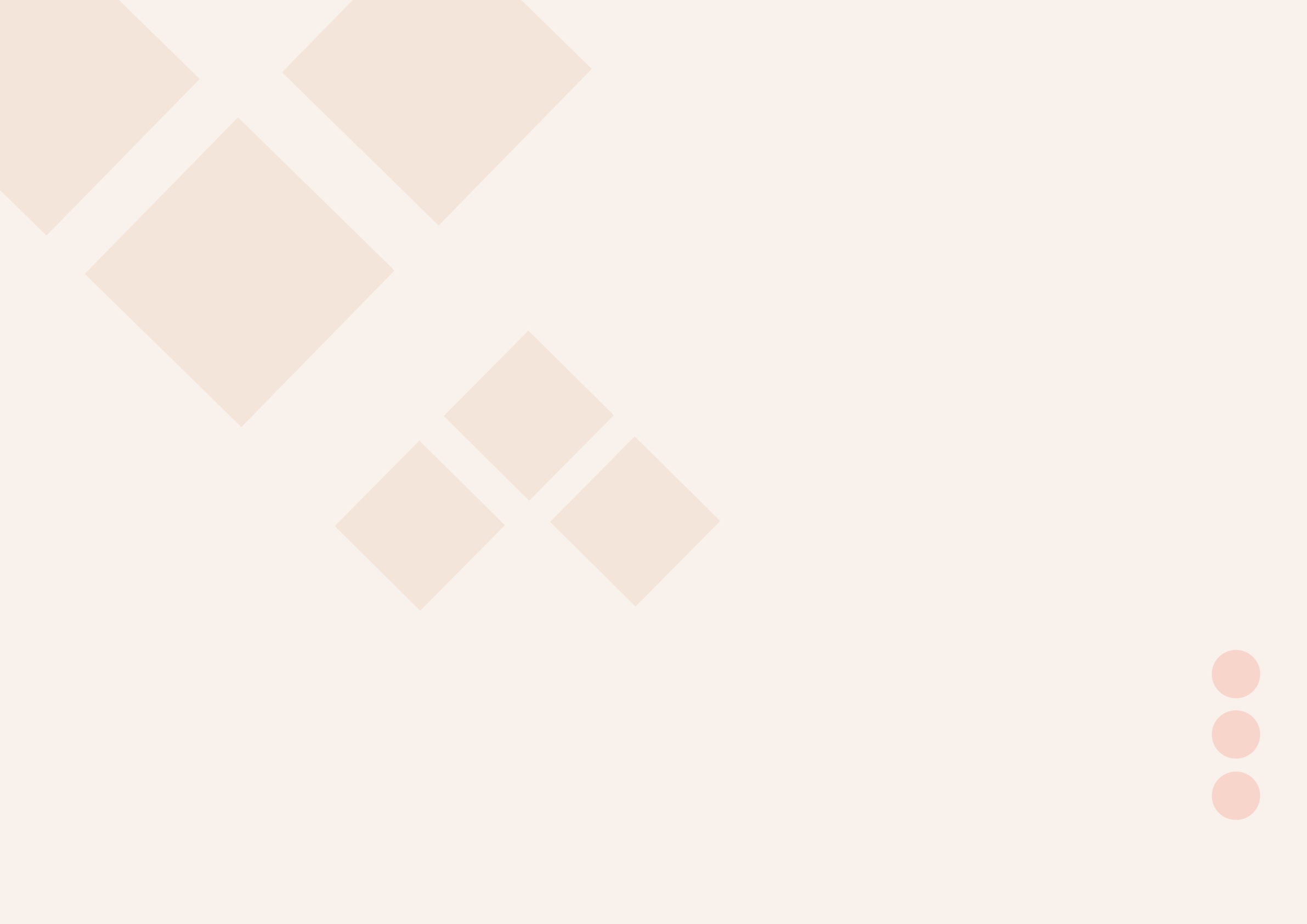 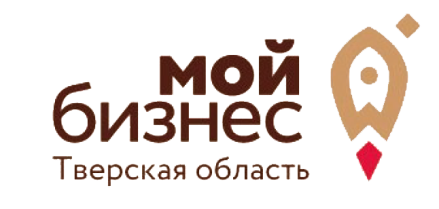 ПОРУЧИТЕЛЬСТВО ПО КРЕДИТАМ (БАНКОВСКИМ ГАРАНТИЯМ) СУБЪЕКТОВ МСП
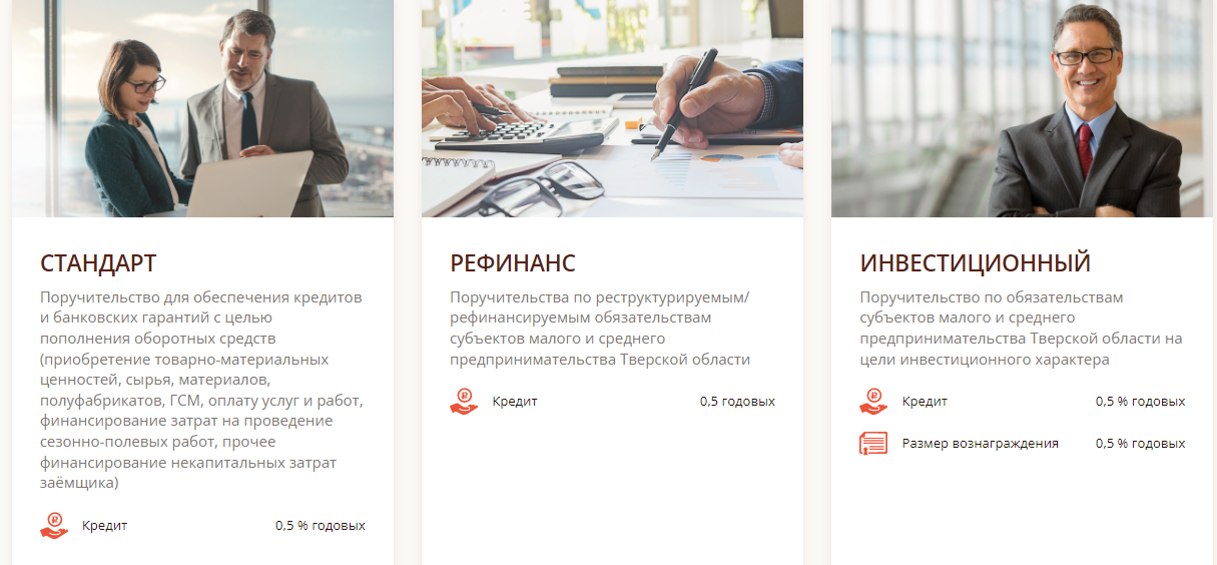 8 (4822) 36-11-698 800 200-11-69
мойбизнес69.РФ
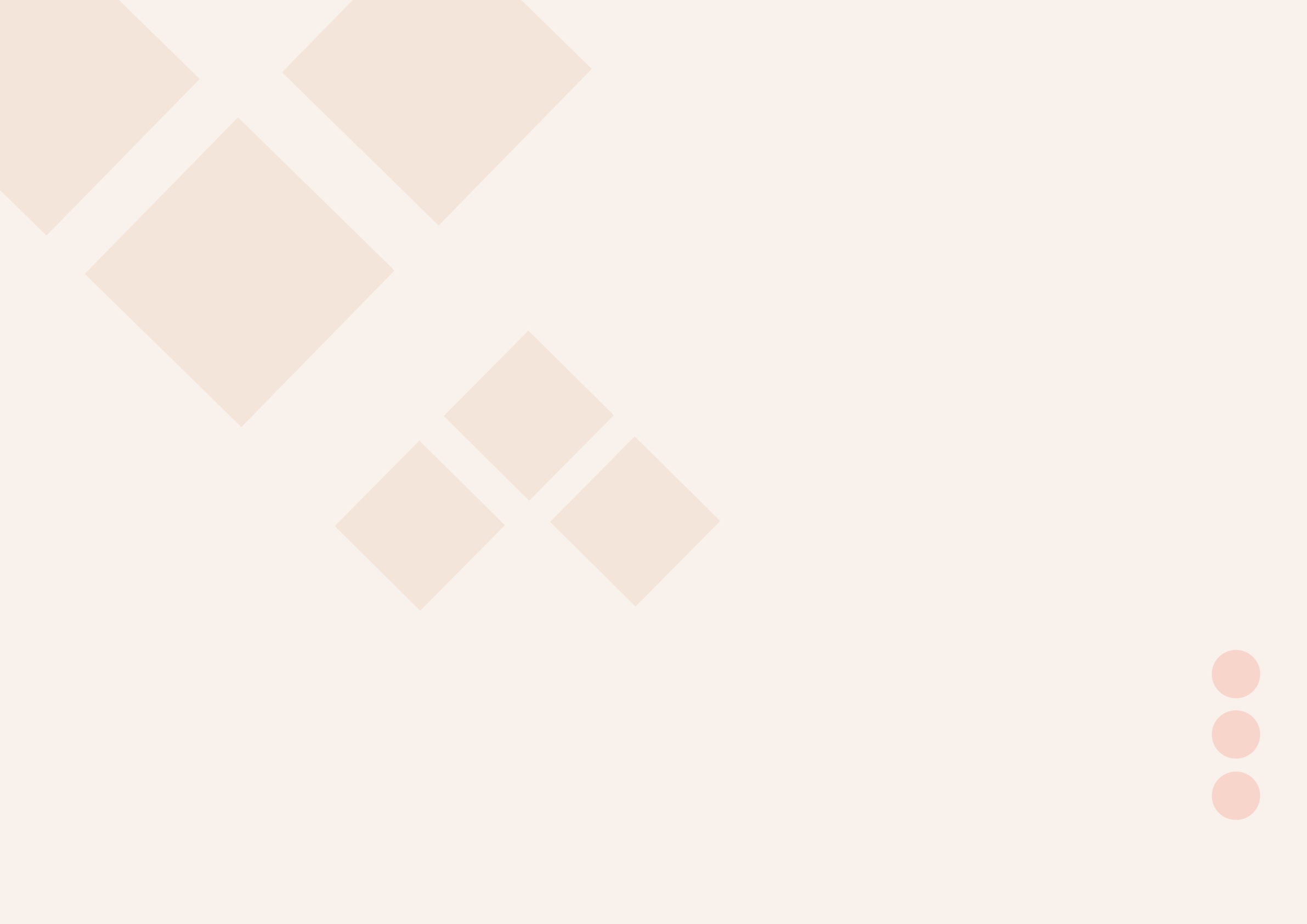 КРЕДИТЫ ФОНДА РАЗВИТИЯ 
ПРОМЫШЛЕННОСТИ ТВЕРСКОЙ ОБЛАСТИ 
ПРОМЫШЛЕННЫМ ПРЕДПРИЯТИЯМ
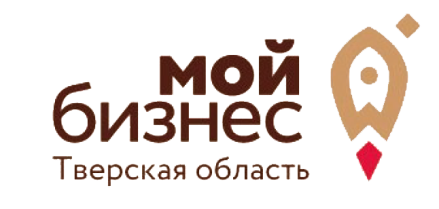 Сумма займа (млн. рублей)
2.25 – 67,50
Срок займа  - до 5-ти лет
Программа «Лизинговые проекты»
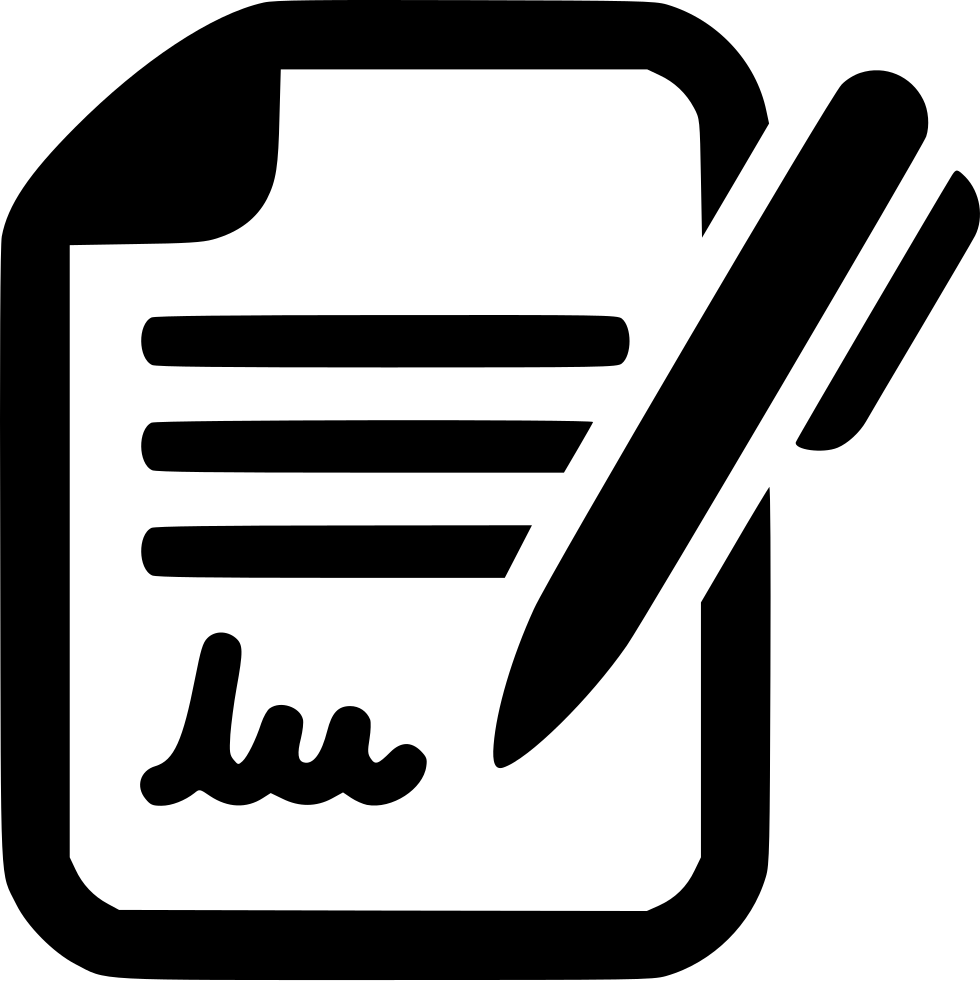 Программа «Проекты лесопереработки»
Сумма займа (млн. рублей)
10 – 50
Срок займа  - до 5-ти лет
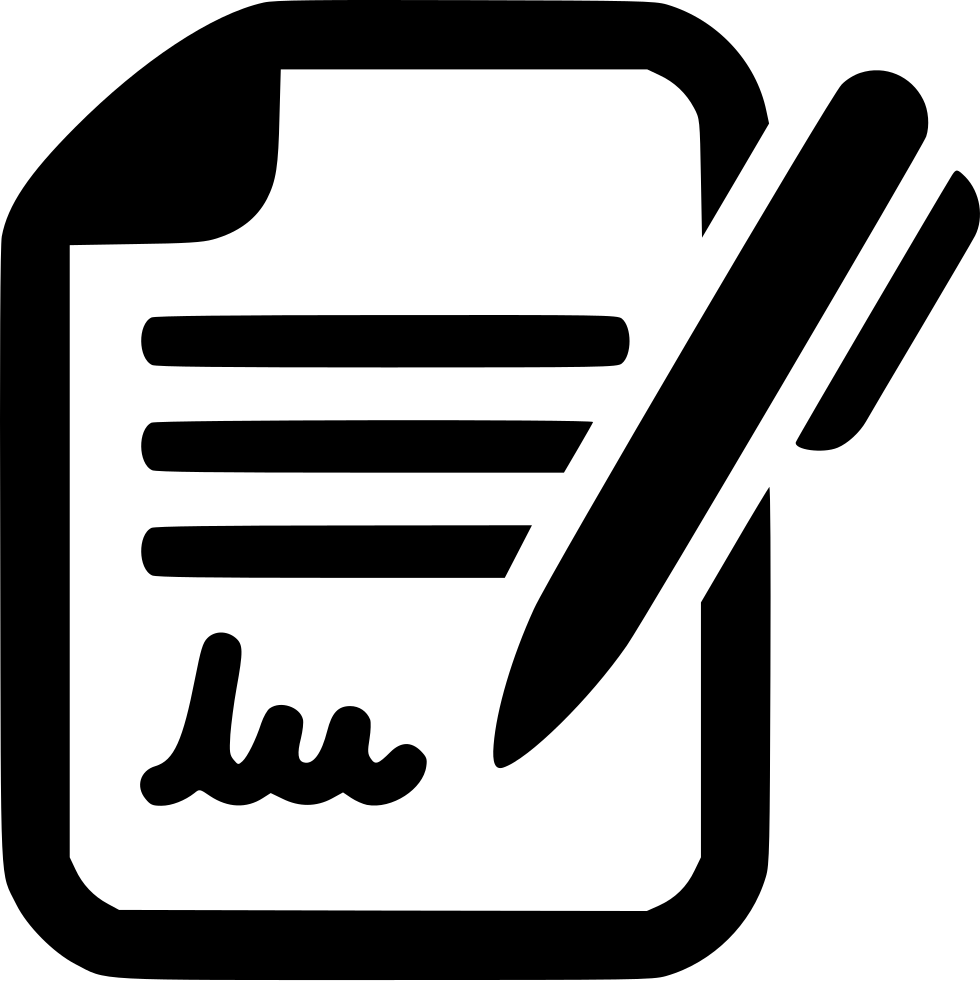 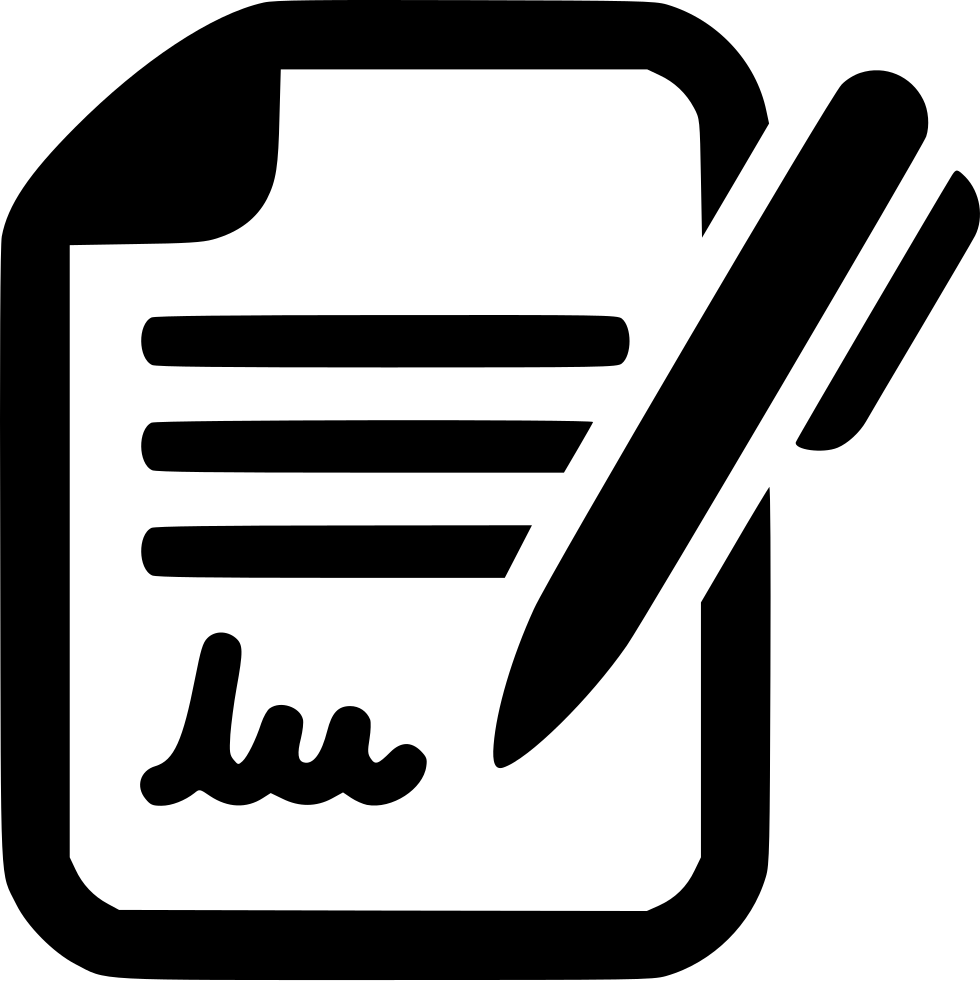 Программа 
«Проекты пищевой и перерабатывающей промышленности»
Сумма займа (млн. рублей)
10 – 50
Срок займа  - до 5-ти лет
8 (4822) 36-11-698 800 200-11-69
мойбизнес69.РФ
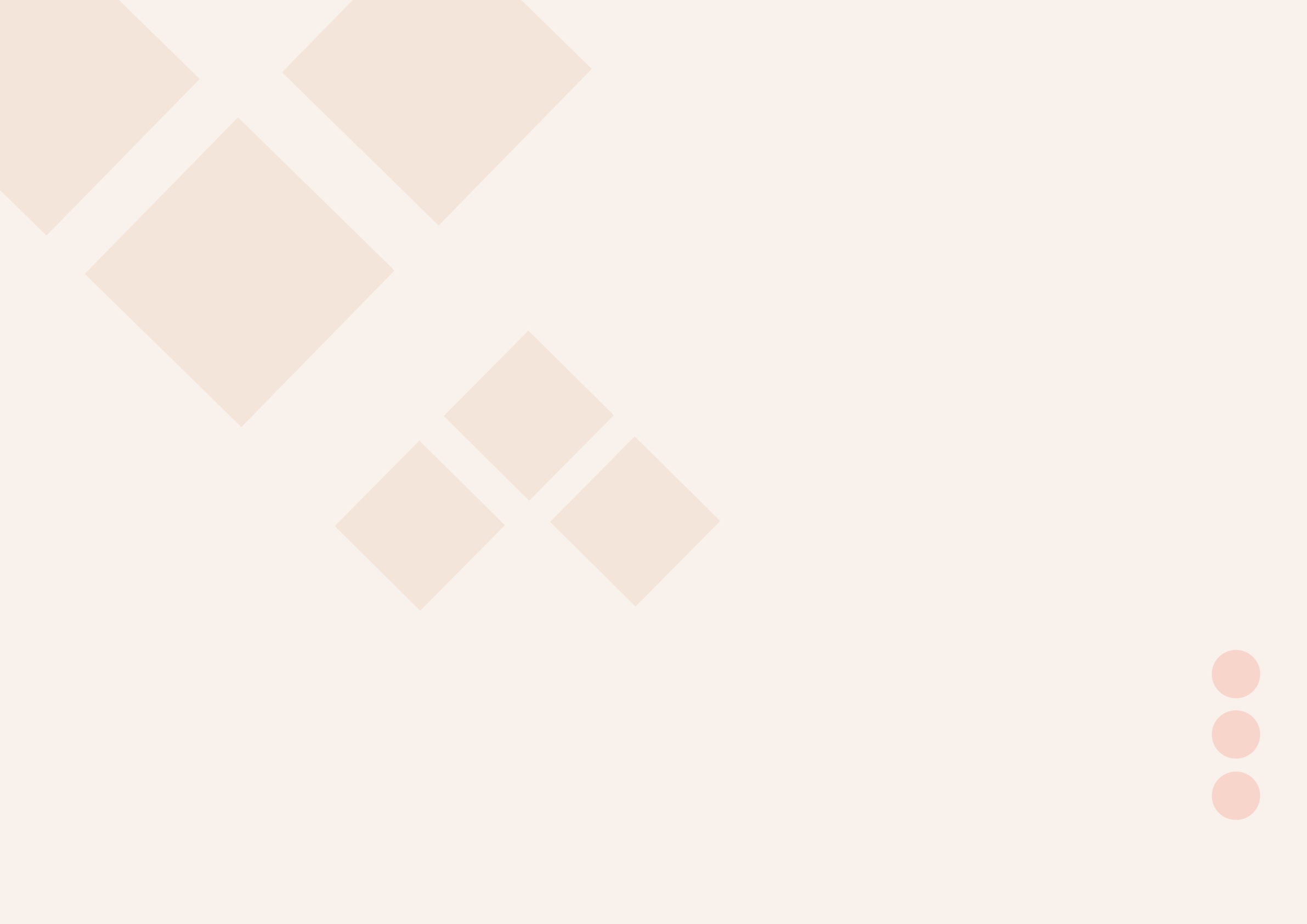 КРЕДИТЫ ФОНДА РАЗВИТИЯ 
ПРОМЫШЛЕННОСТИ ТВЕРСКОЙ ОБЛАСТИ 
ПРОМЫШЛЕННЫМ ПРЕДПРИЯТИЯМ
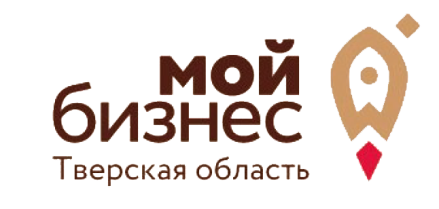 Сумма займа (млн. рублей)
5 – 20
Срок займа  - до 2-х лет
Программа «Оборотный капитал»
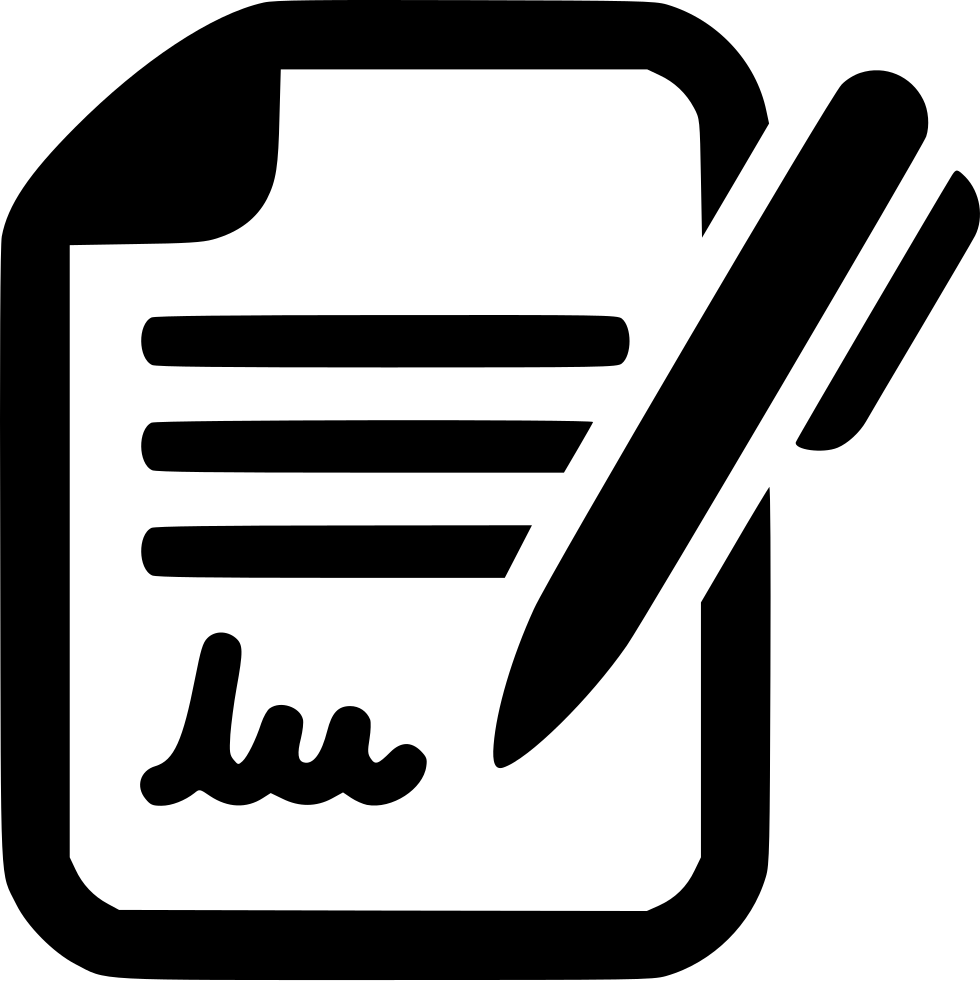 Программа «Промышленная ипотека»
Сумма займа (млн. рублей)
20 – 80
Срок займа  - до 10-ти лет
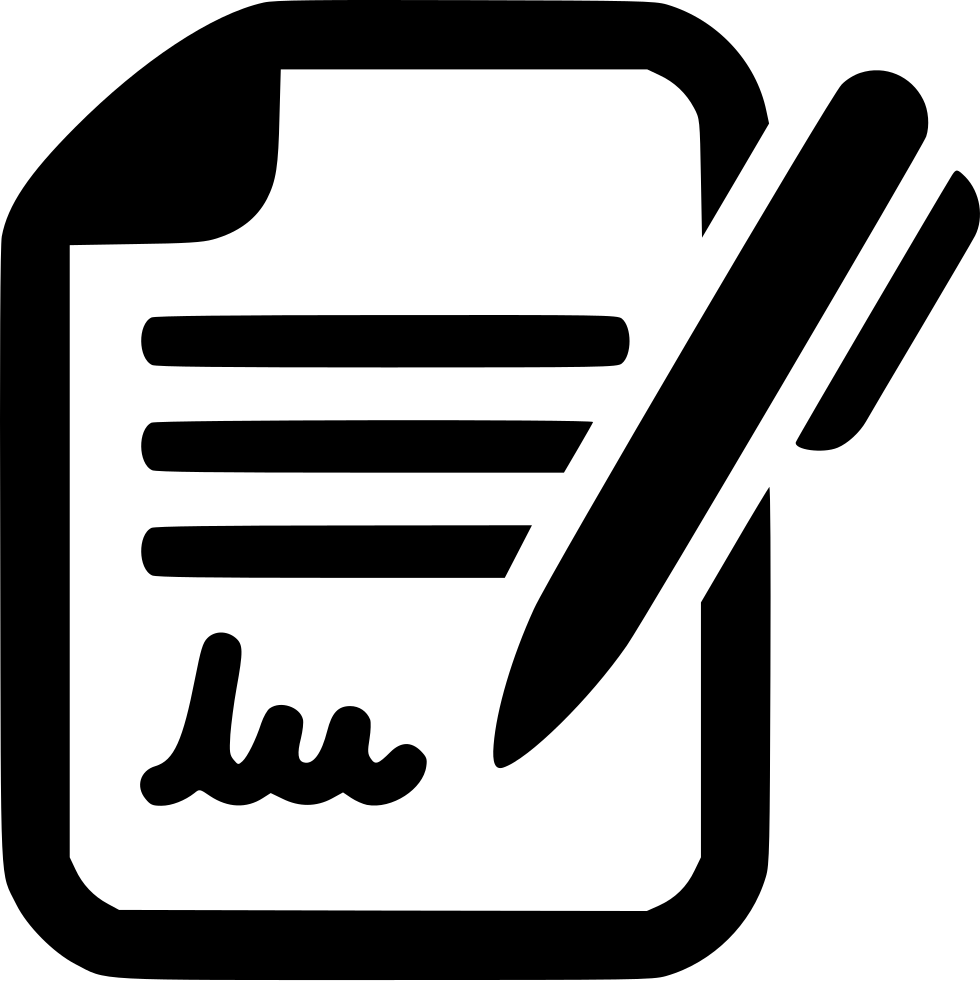 Сумма займа (млн. рублей)
5 – 50
Срок займа  - до 5-ти лет
Программа «Производительность труда»
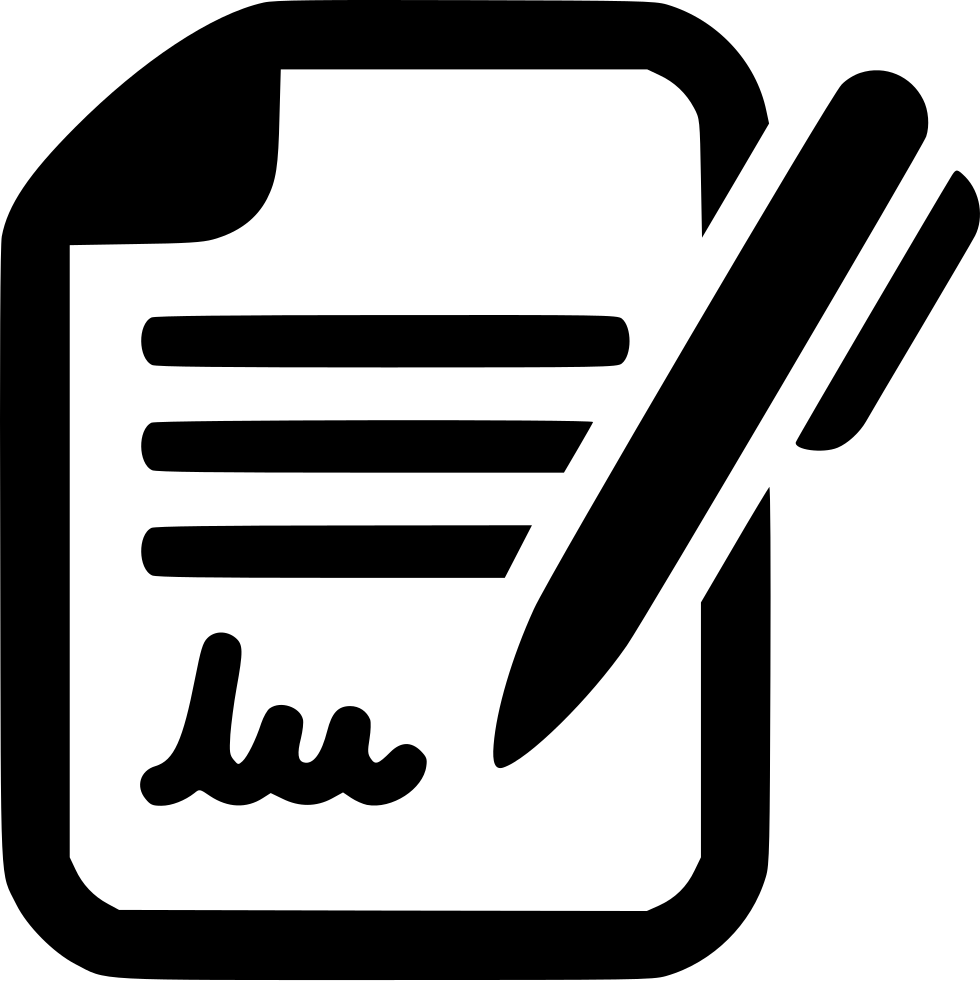 8 (4822) 36-11-698 800 200-11-69
мойбизнес69.РФ
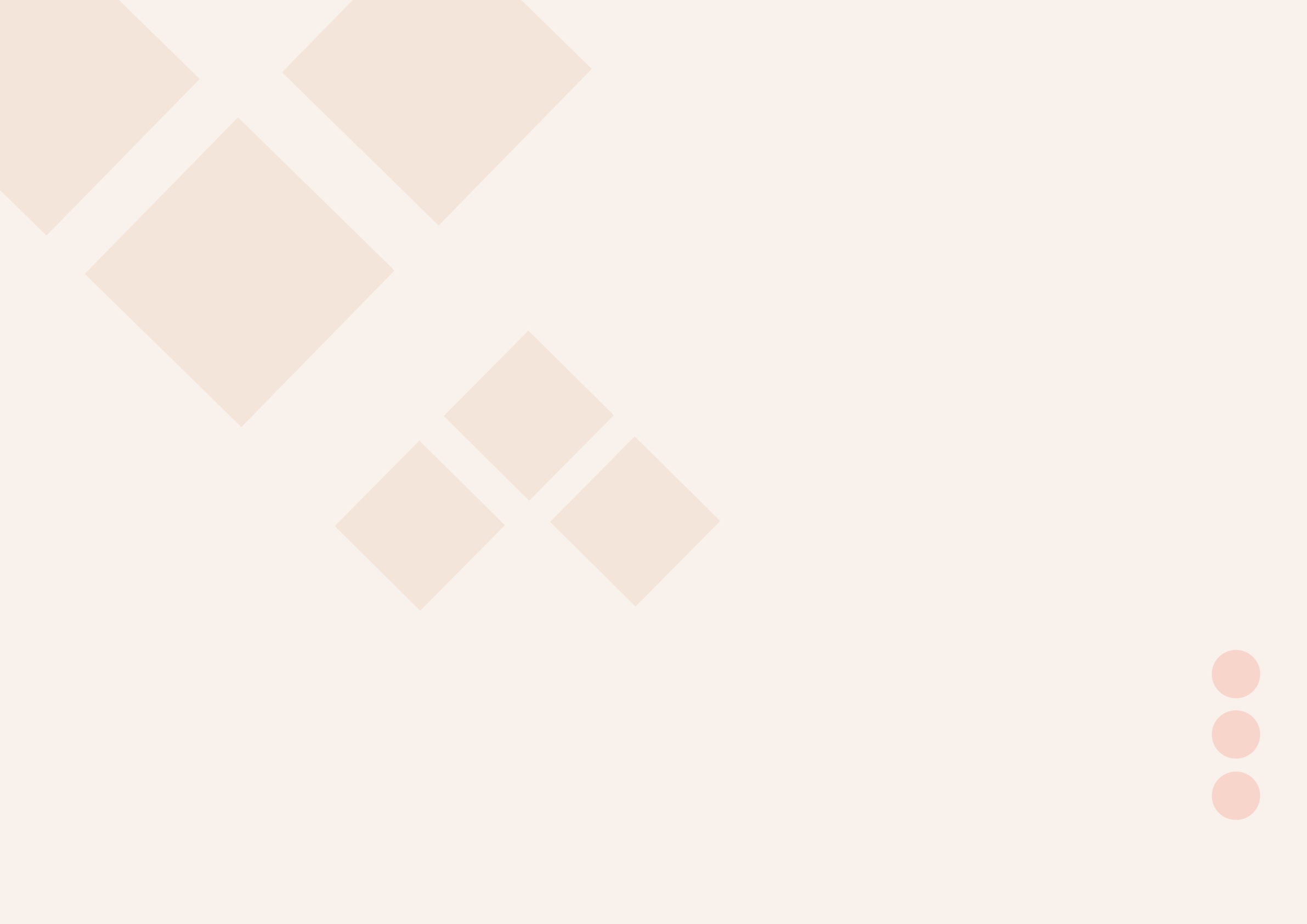 КРЕДИТЫ ФОНДА РАЗВИТИЯ 
ПРОМЫШЛЕННОСТИ ТВЕРСКОЙ ОБЛАСТИ 
ПРОМЫШЛЕННЫМ ПРЕДПРИЯТИЯМ
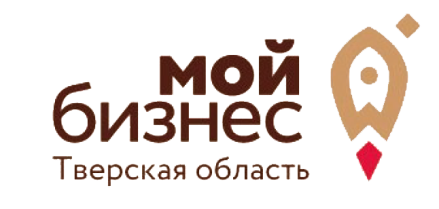 Сумма займа (млн. рублей)
10 – 50
Срок займа  - до 5-ти лет
Программа «Импортозамещение»
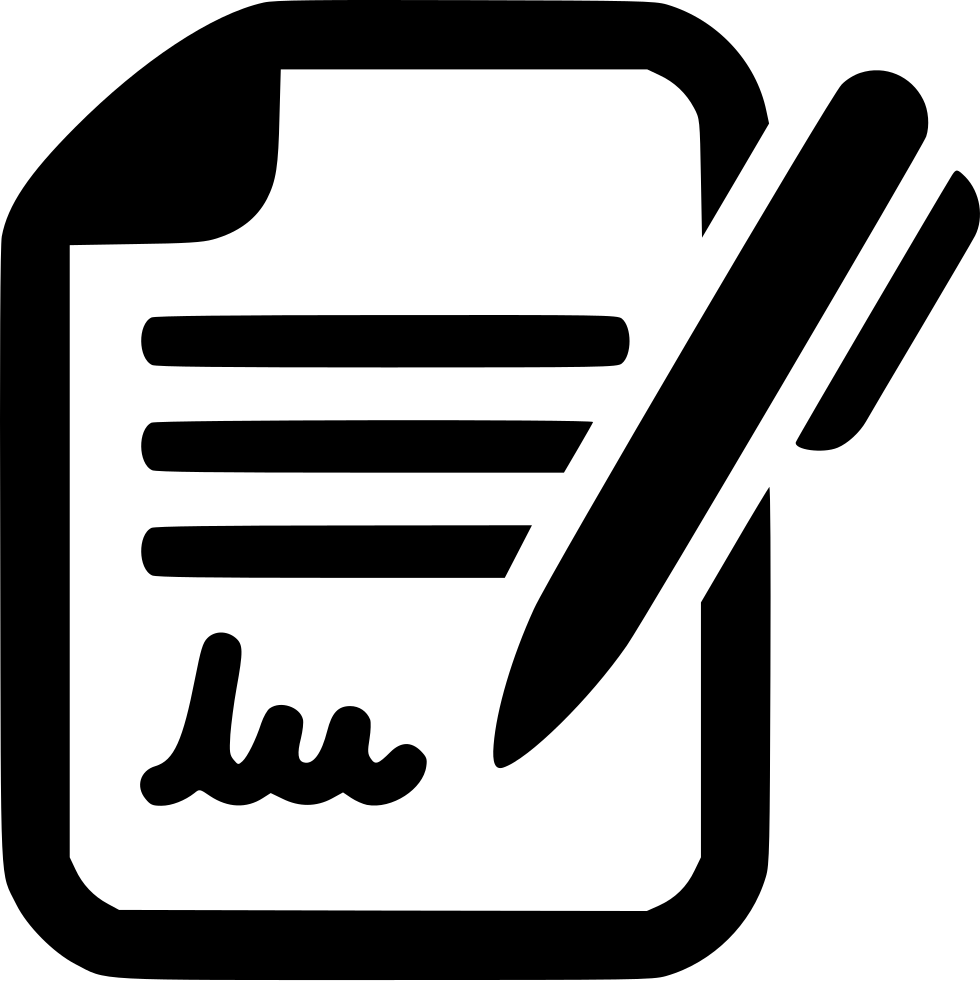 8 (4822) 36-11-698 800 200-11-69
мойбизнес69.РФ
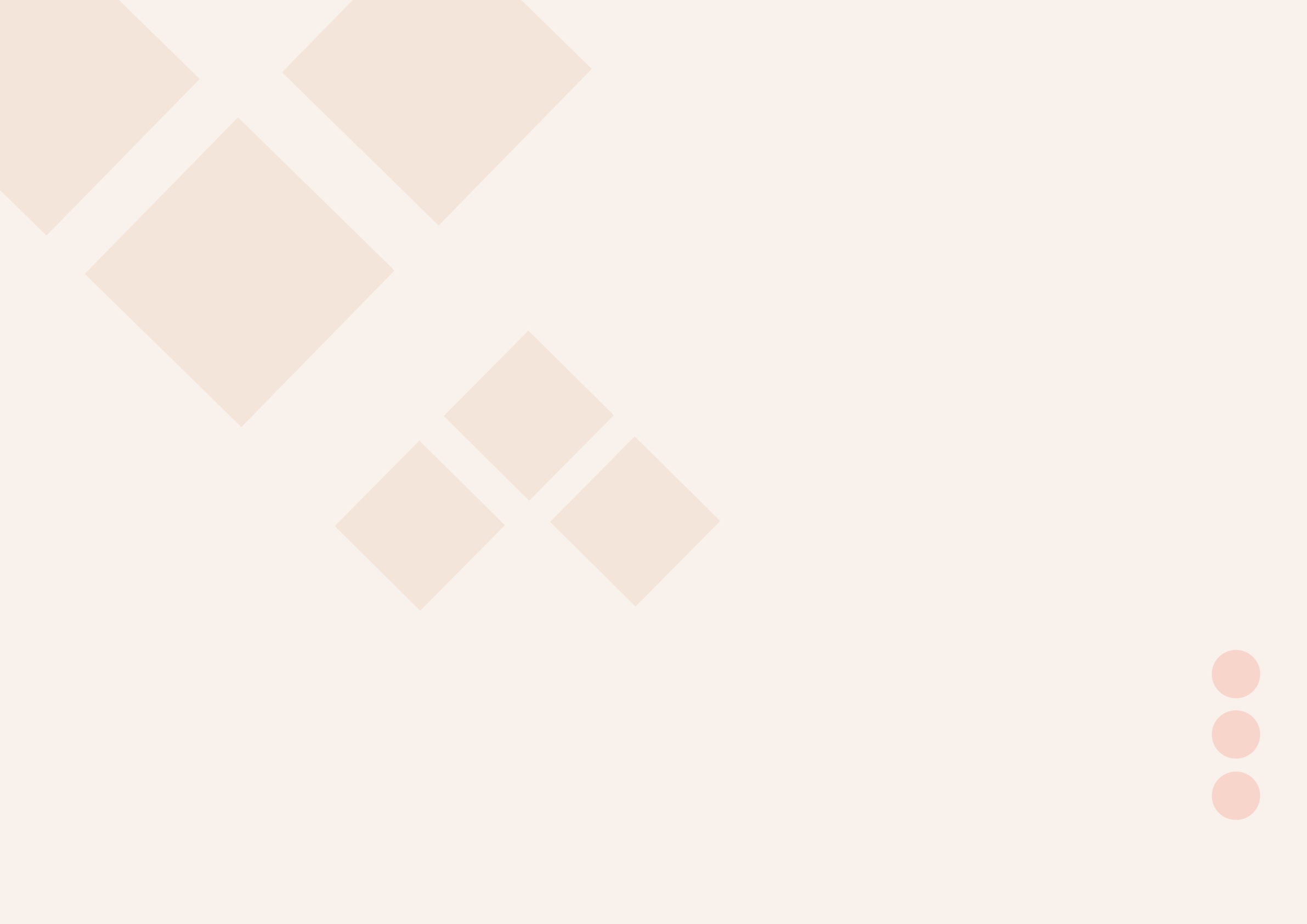 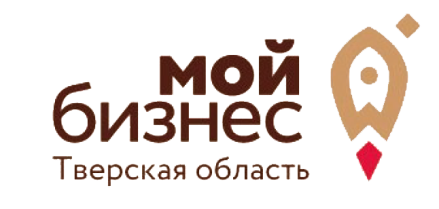 СУБСИДИИ
ПОДДЕРЖКА ТУРИСТИЧЕСКОЙ ОТРАСЛИ
ПОДДЕРЖКА СЕЛЬХОЗТОВАРОПРОИЗВОДИТЕЛЕЙ
ПОДДЕРЖКА ИНВЕСТИЦИОННОЙ ДЕЯТЕЛЬНОСТИ
СОДЕЙСТВИЕ ЗАНЯТОСТИ НАСЕЛЕНИЯ
ПОДДЕРЖКА ИННОВАЦИОННОЙ ДЕЯТЕЛЬНОСТИ
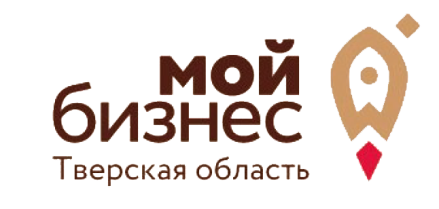 СВОД ВСЕХ ФЕДЕРАЛЬНЫХ И РЕГИОНАЛЬНЫХ МЕР ПОДДЕРЖКИ
8 (4822) 36-11-698 800 200-11-69
мойбизнес69.РФ
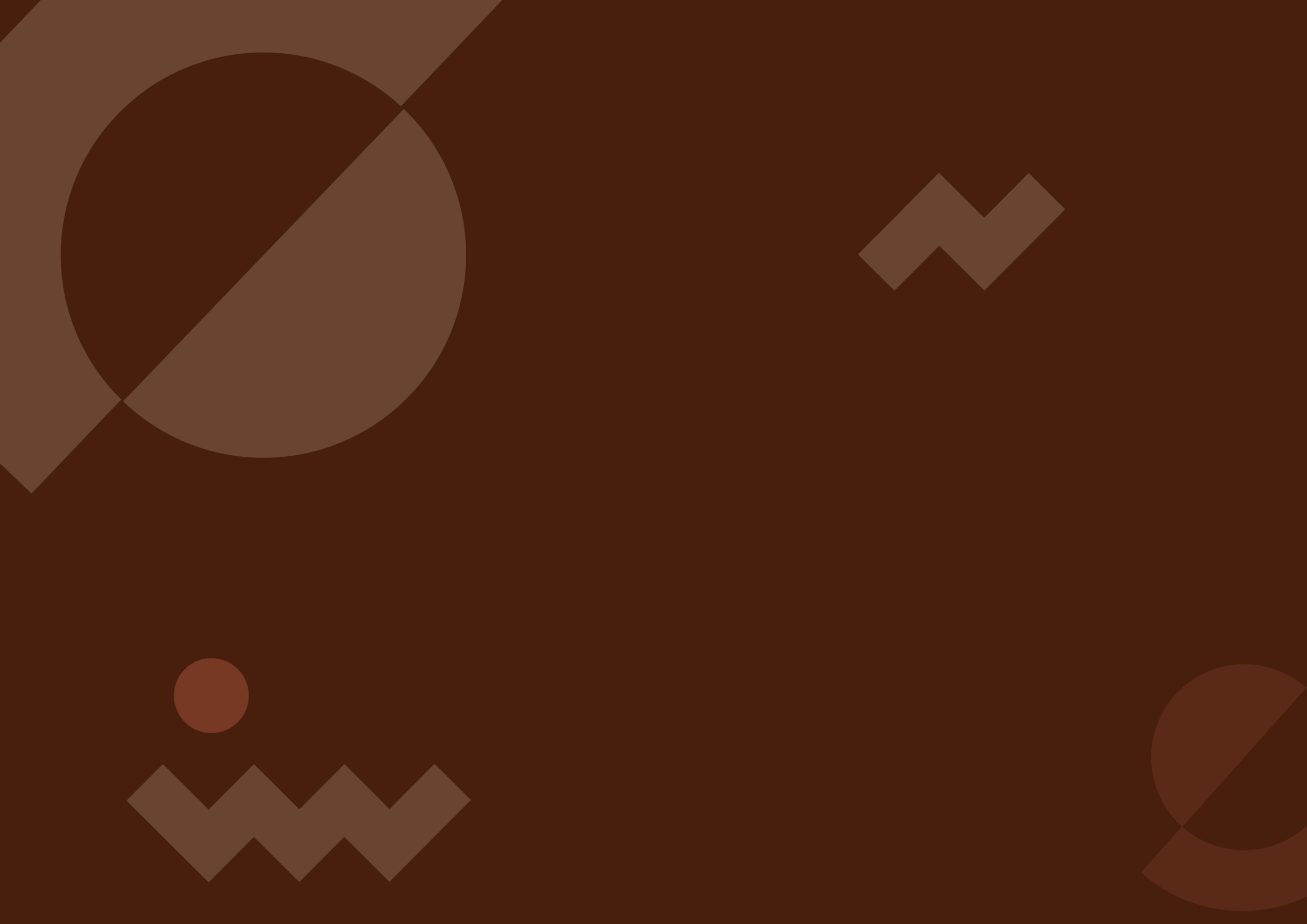 Имущественная
поддержка предпринимателей
3.
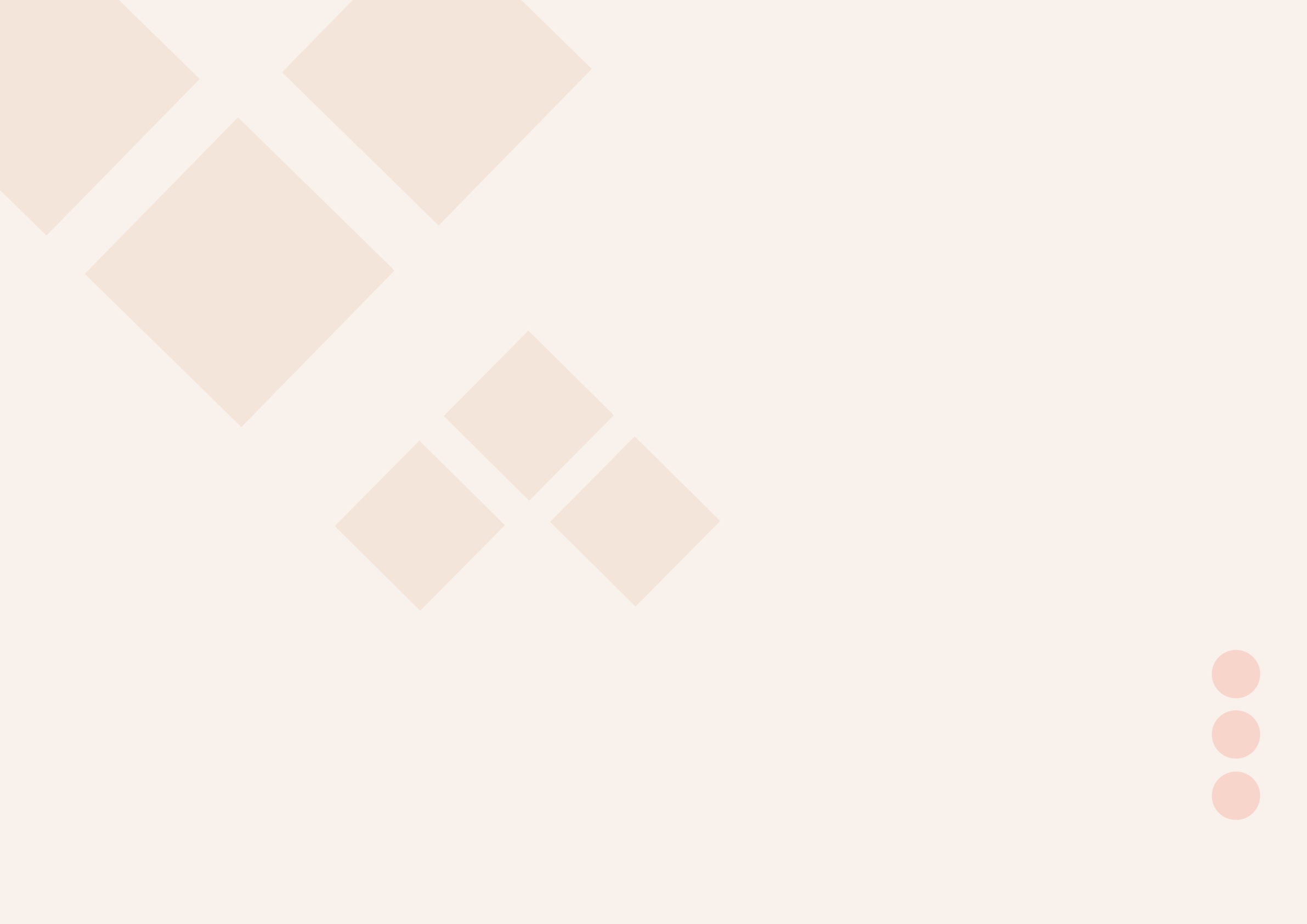 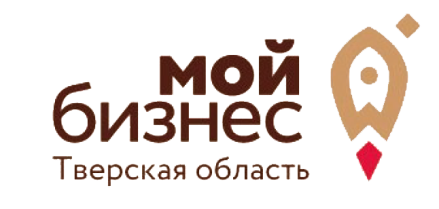 ИМУЩЕСТВЕННАЯ ПОДДЕРЖКА ПРЕДПРИНИМАТЕЛЕЙ
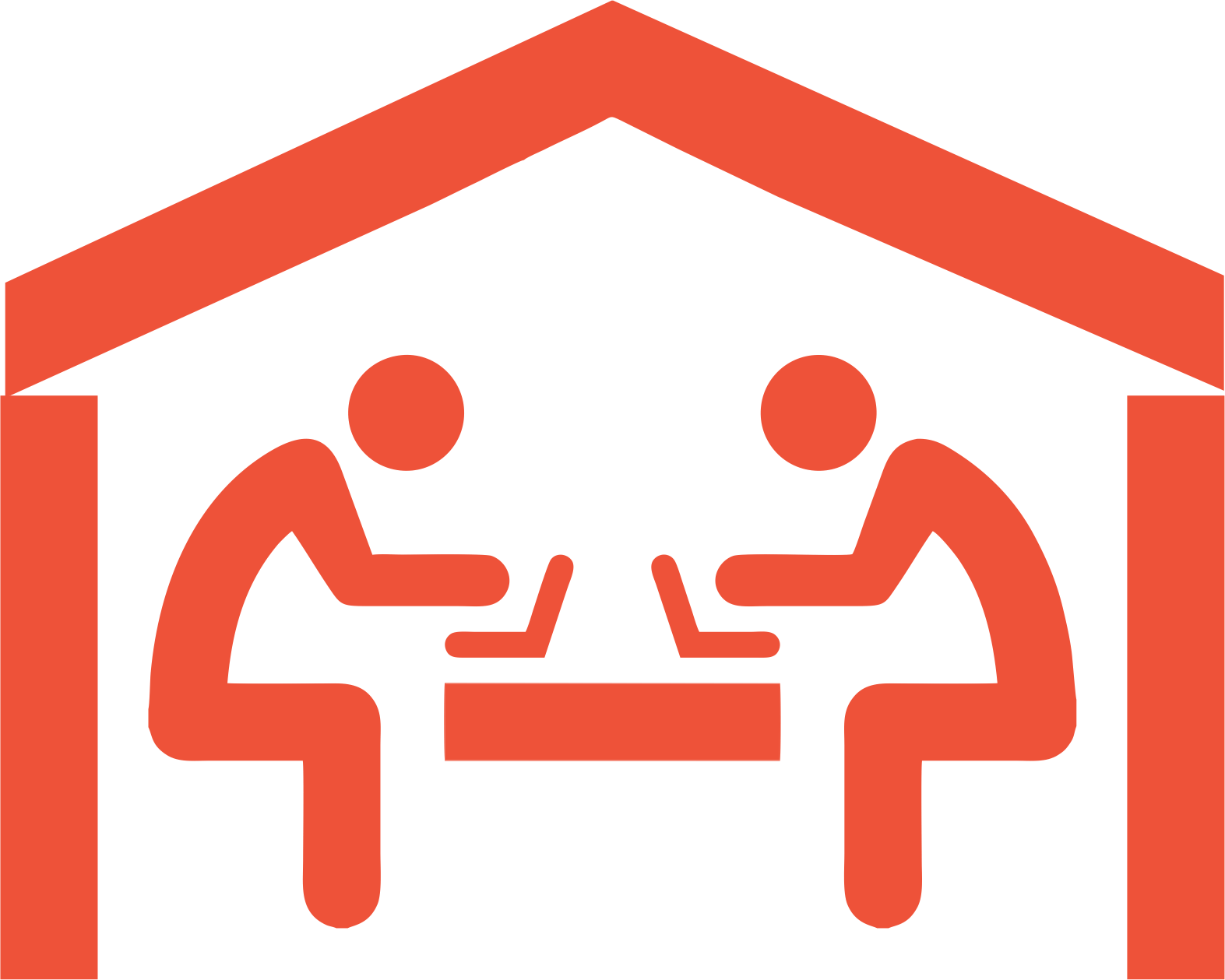 Предоставление оборудованного конференц-зала для проведения мероприятий, переговорных комнат и рабочих мест в коворкинге Центра «Мой Бизнес»
8 (4822) 36-11-698 800 200-11-69
мойбизнес69.РФ
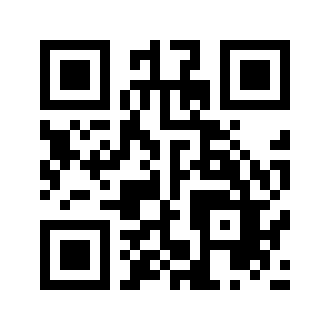 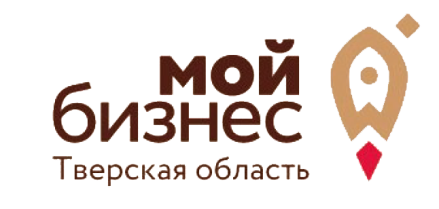 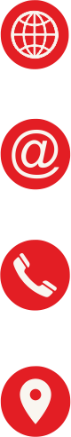 Мойбизнес69.рф
to@mybusiness69.ru
moibiztvr
8(4822)36-11-69
8(800)200-11-69